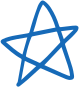 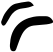 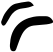 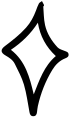 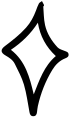 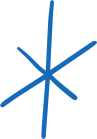 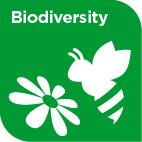 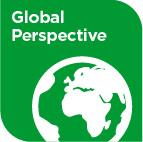 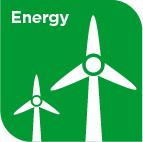 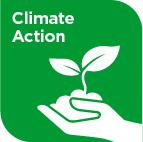 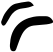 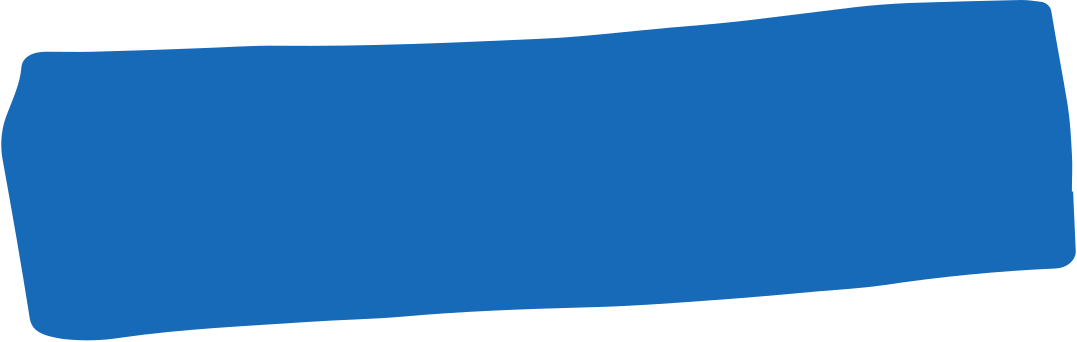 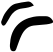 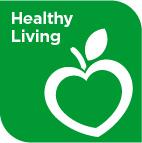 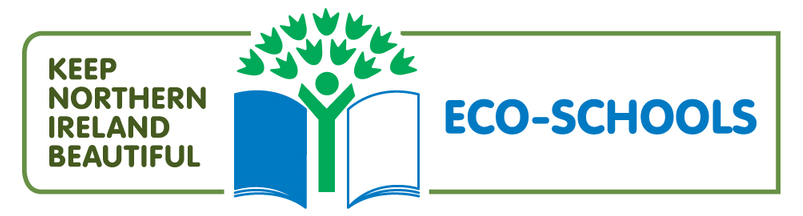 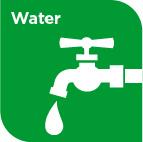 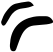 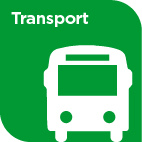 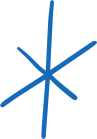 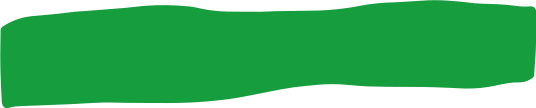 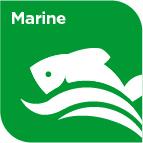 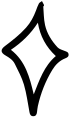 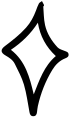 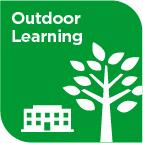 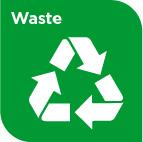 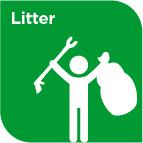 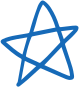 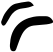 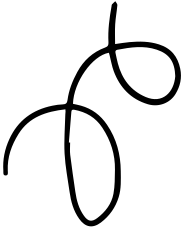 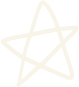 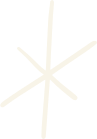 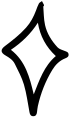 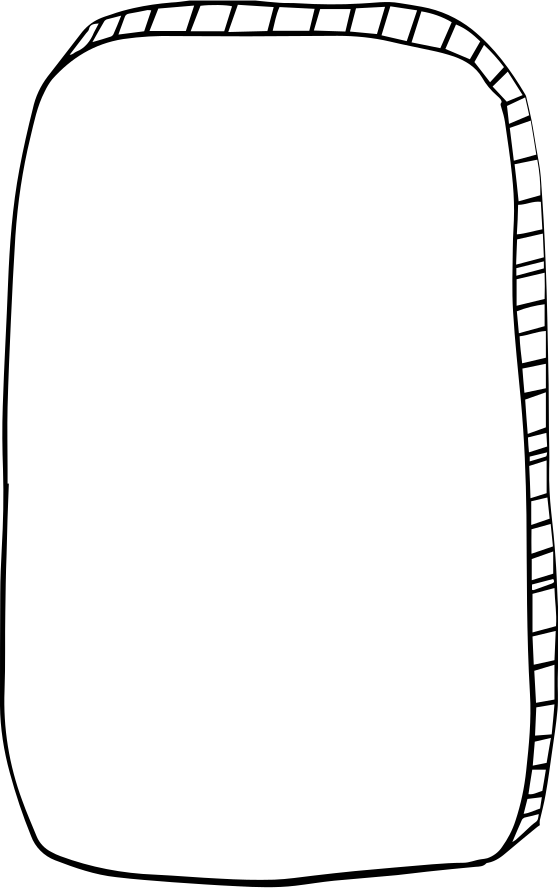 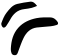 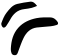 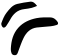 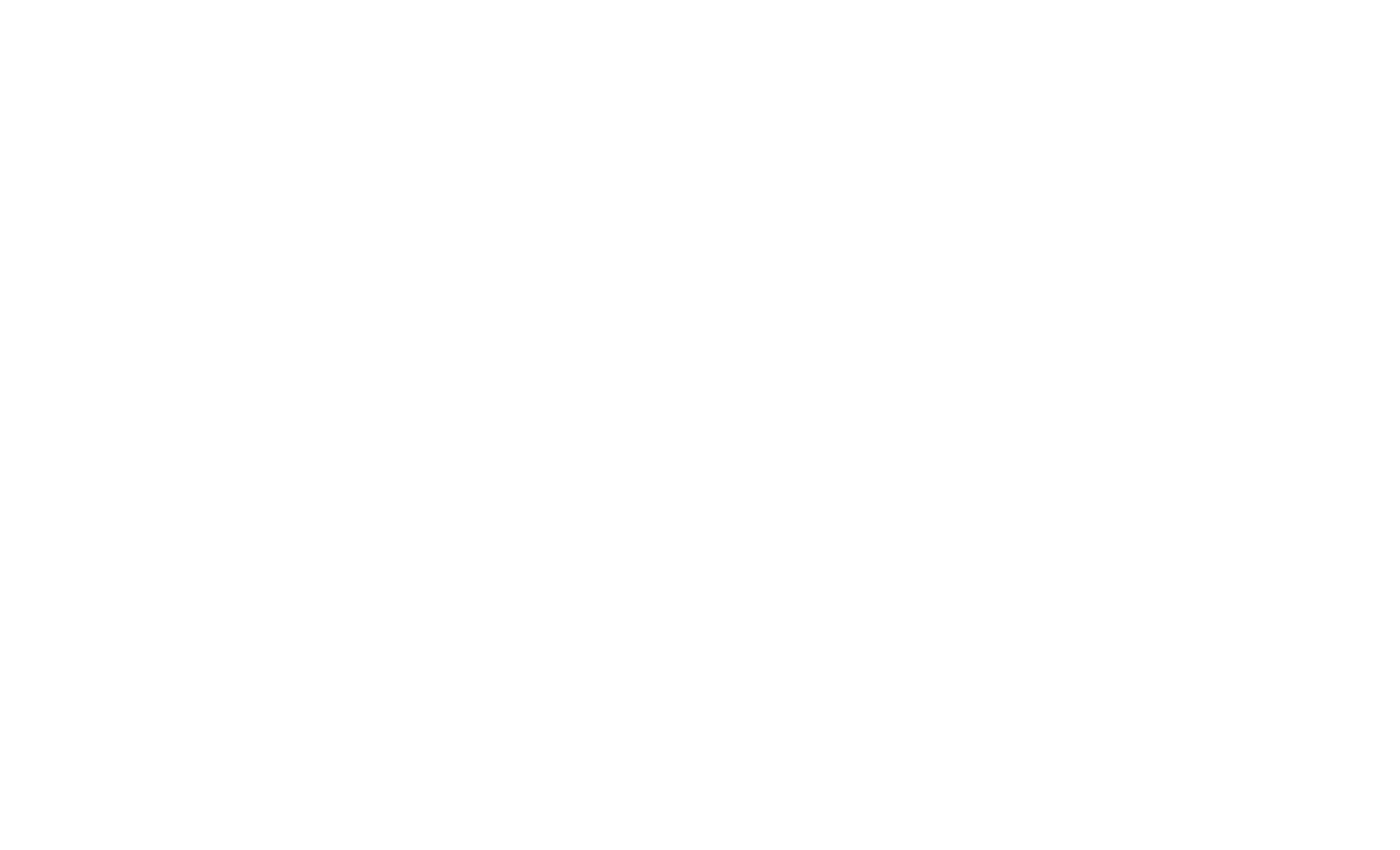 WELCOME,
STUDENTS!
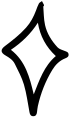 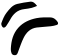 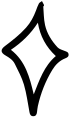 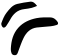 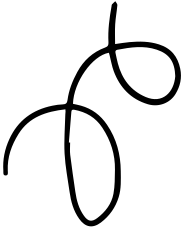 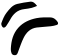 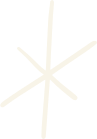 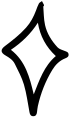 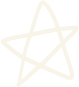 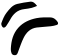 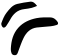 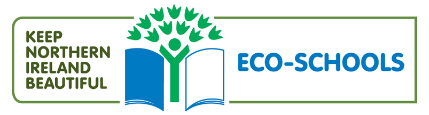 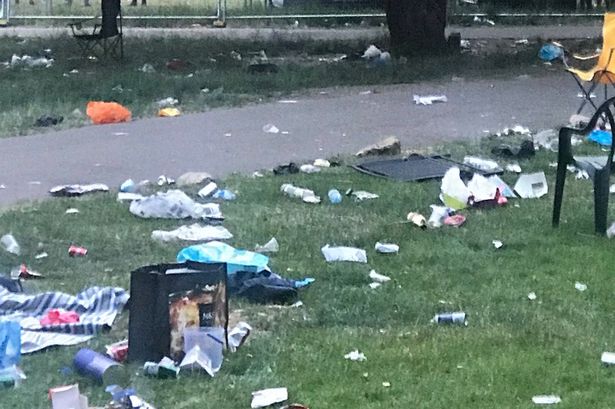 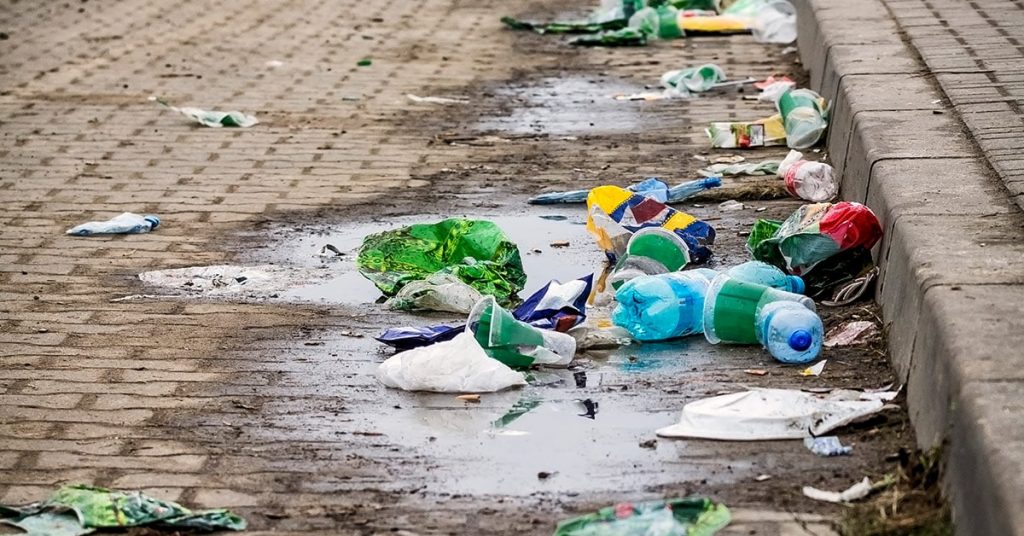 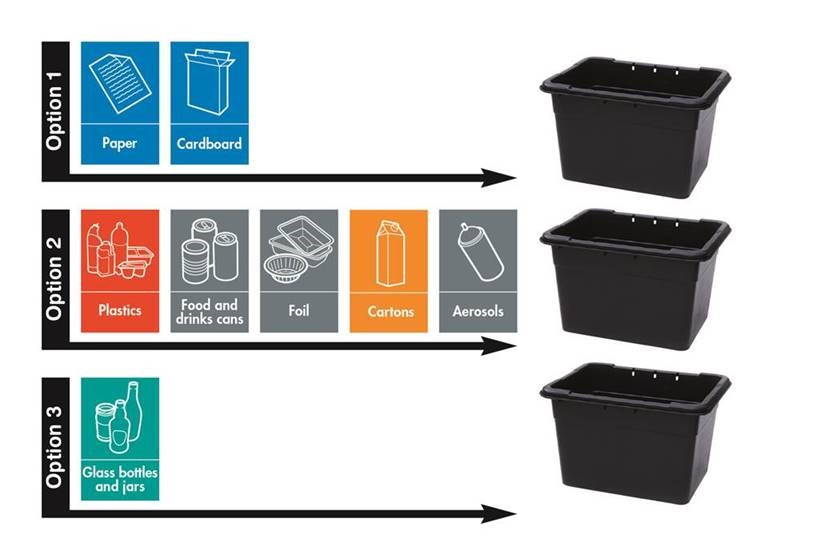 What is litter?
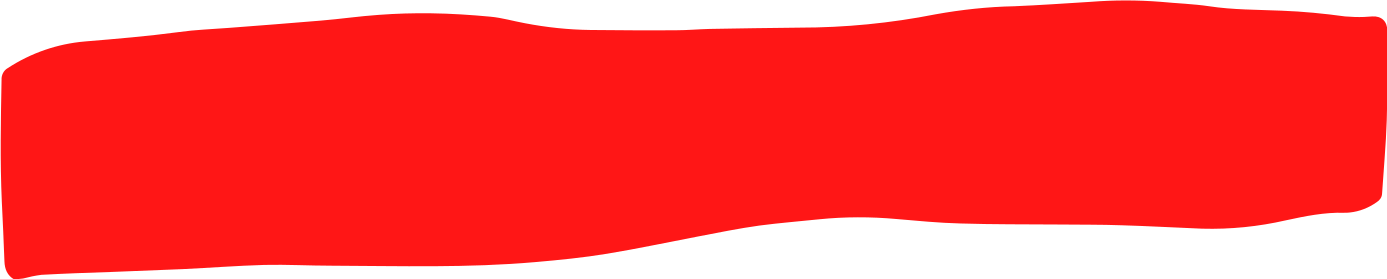 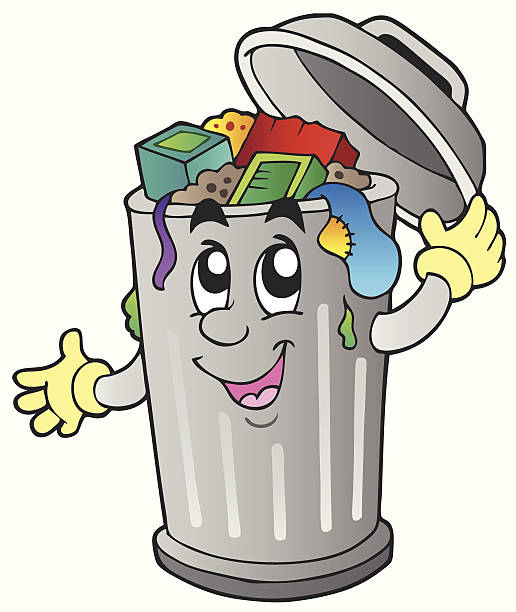 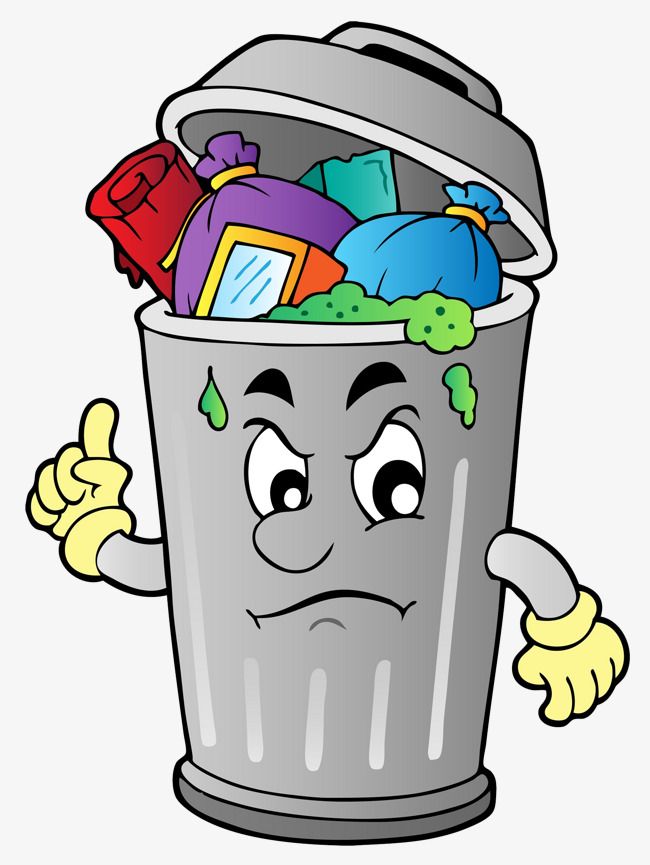 Key stage 3
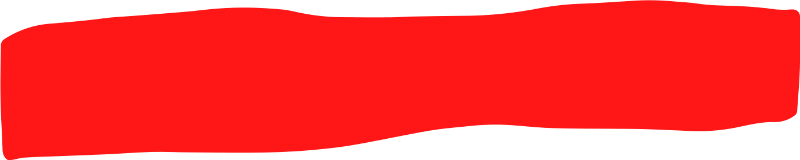 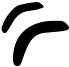 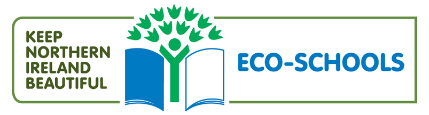 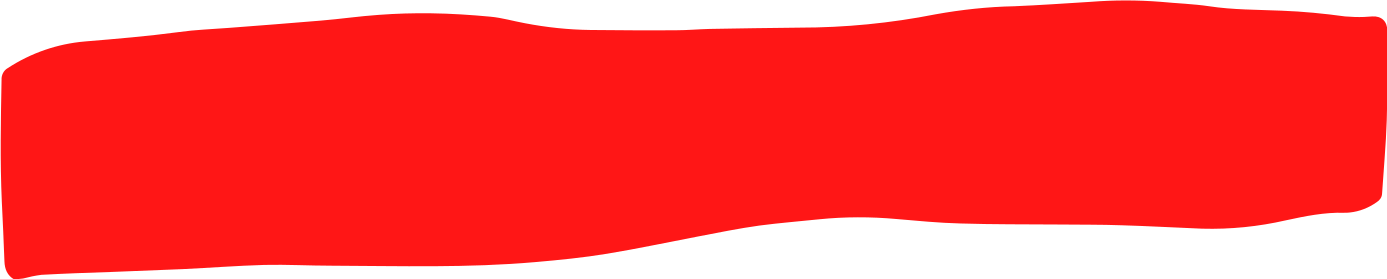 CLASS OBJECTIVES
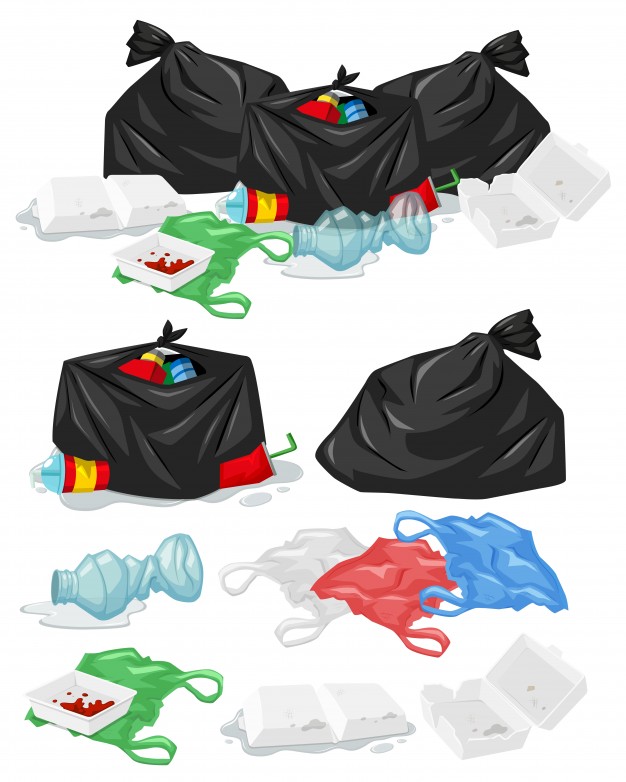 What are the different types of litter?


How does littering affect the environment?


How does littering affect the school 
environment?


What can I do to stop littering in school?
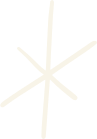 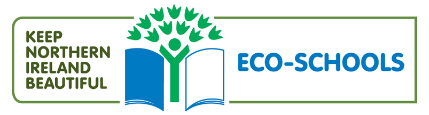 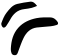 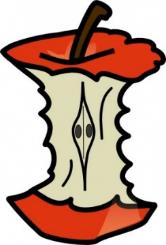 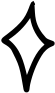 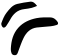 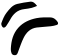 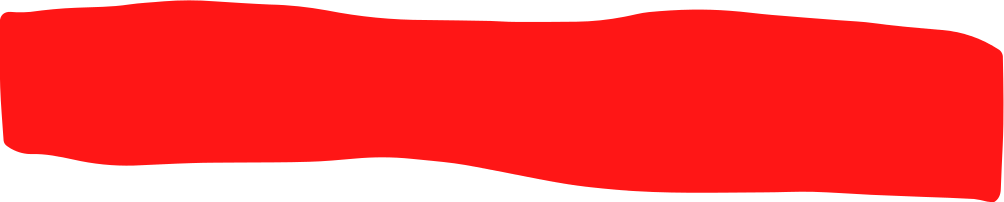 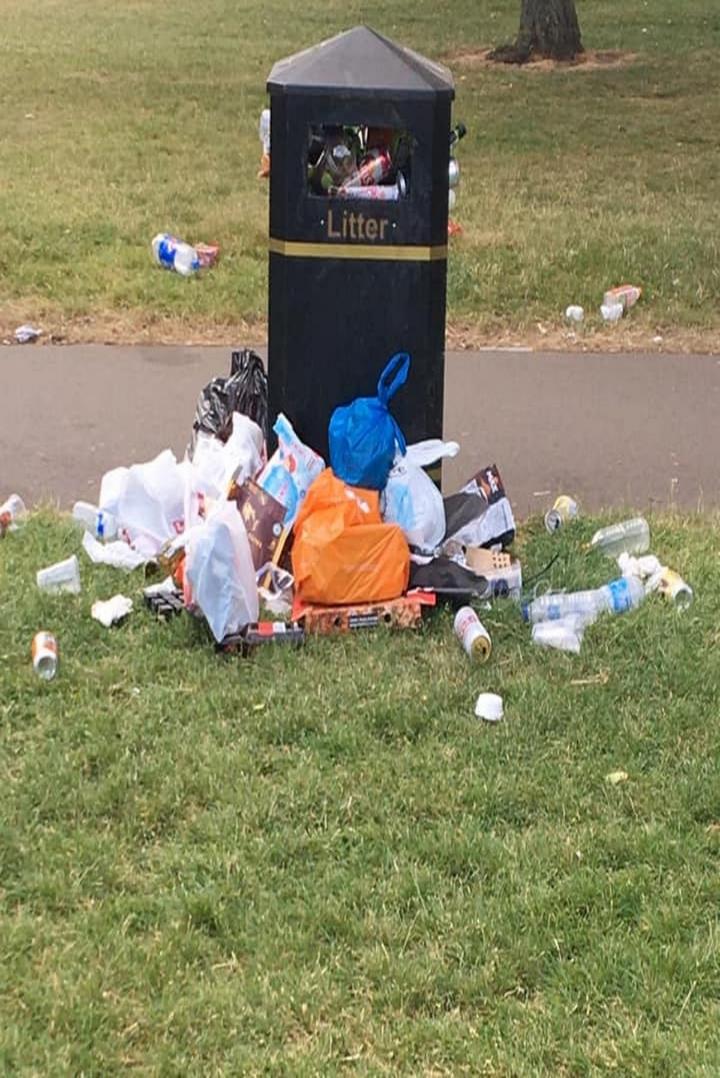 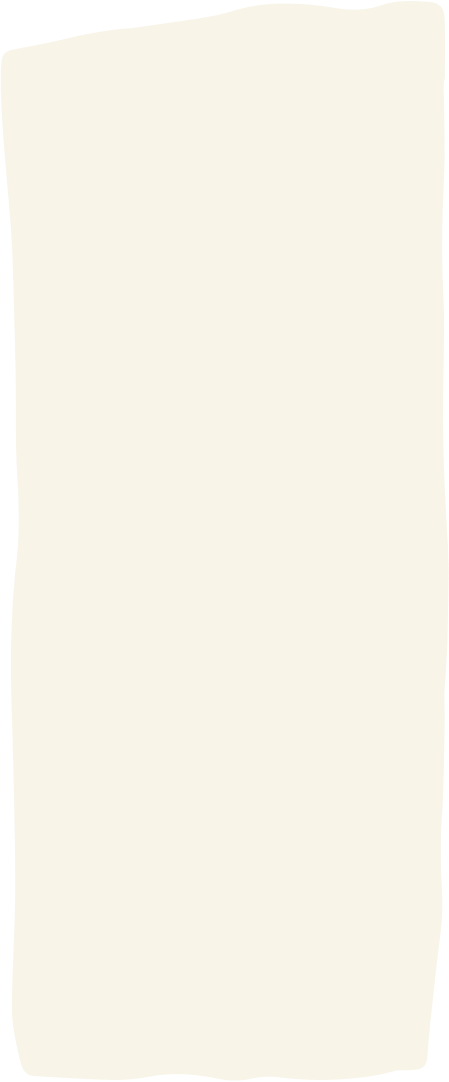 What is litter?
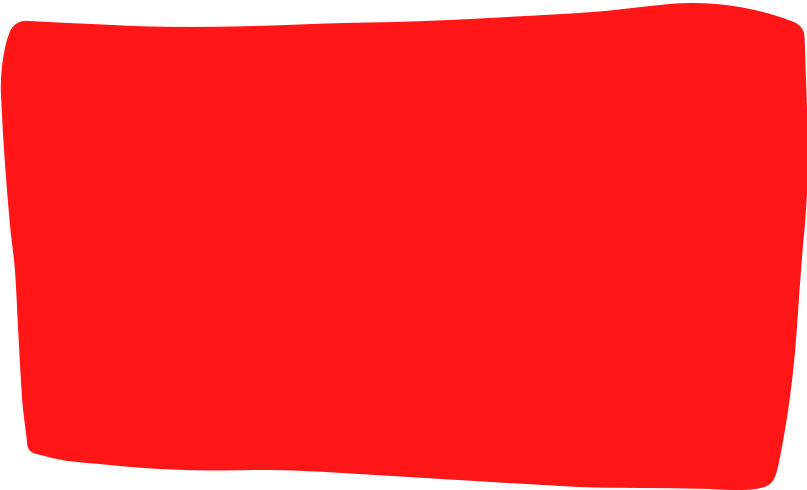 Rubbish such as paper, cans, bottles and bags left lying in an open place or public. 

Litter consists of waste products that have not been thrown away properly.

To litter means to drop and leave objects, often man-made, such as aluminium cans, cardboard boxes or plastic bottles on the ground and leave them there for others to dispose of.
.
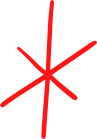 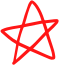 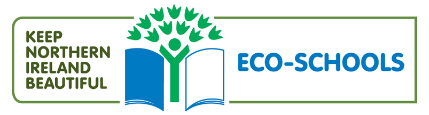 [Speaker Notes: Litter consists of waste products that have been discarded incorrectly, without consent, at an unsuitable location. Litter can also be used as a verb; to litter means to drop and leave objects, often man-made, such as aluminum cans, paper cups, fast food wrappers, cardboard boxes or plastic bottles on the ground, and leave them there indefinitely or for other people to dispose of as opposed to disposing of them correctly.
Litter can remain visible for extended periods of time before it eventually biodegrades, with some items made of condensed glass, styrofoam or plastic possibly remaining in the environment for over a million years]
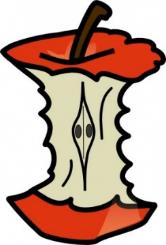 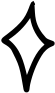 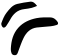 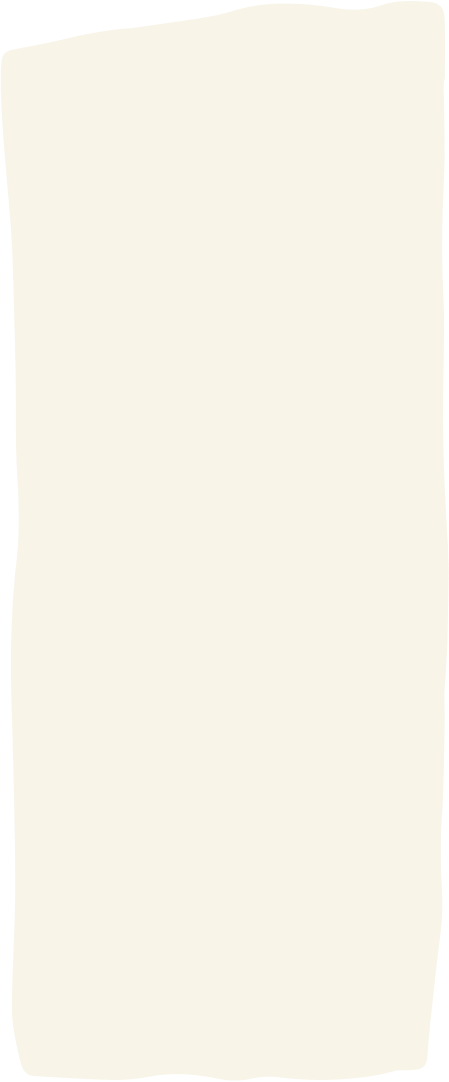 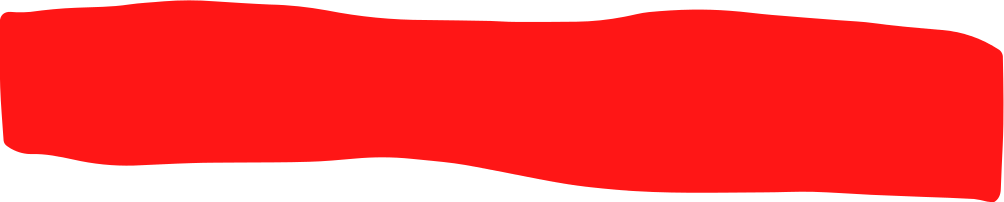 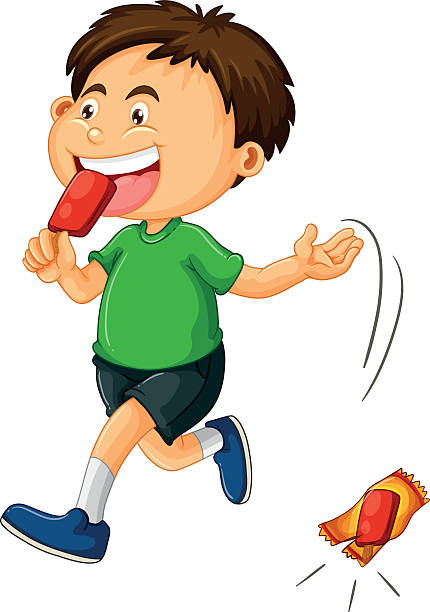 Why do people litter?
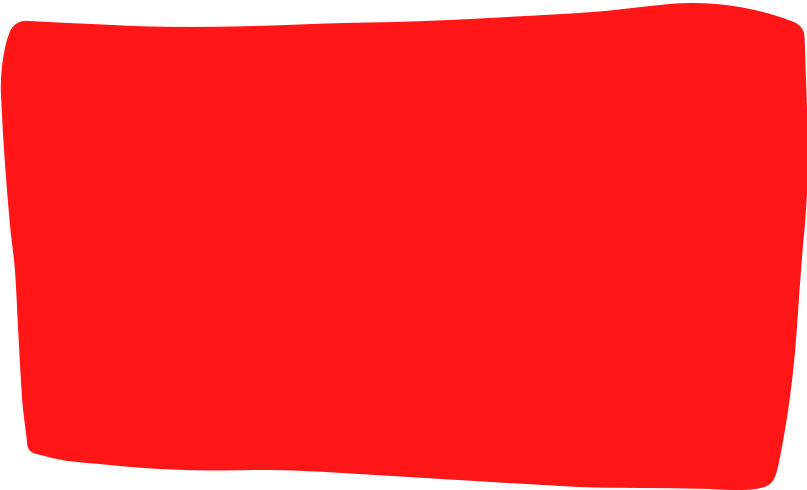 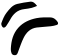 Sometimes people are just careless.

Sometimes dirty spaces prompt them to throw more rubbish. 

Sometimes they are just lazy or forgetful. 

Bins may not be available at many places which could also be a reason for people to litter.
.
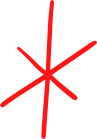 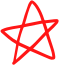 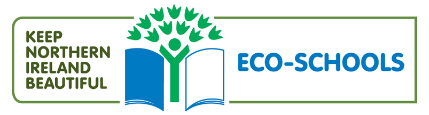 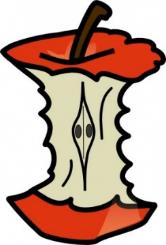 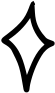 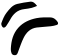 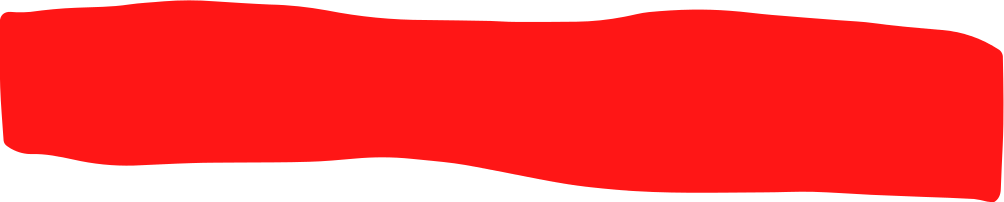 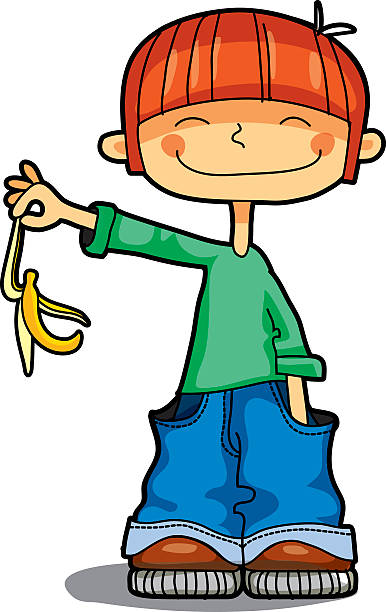 WAYS PEOPLE LITTER
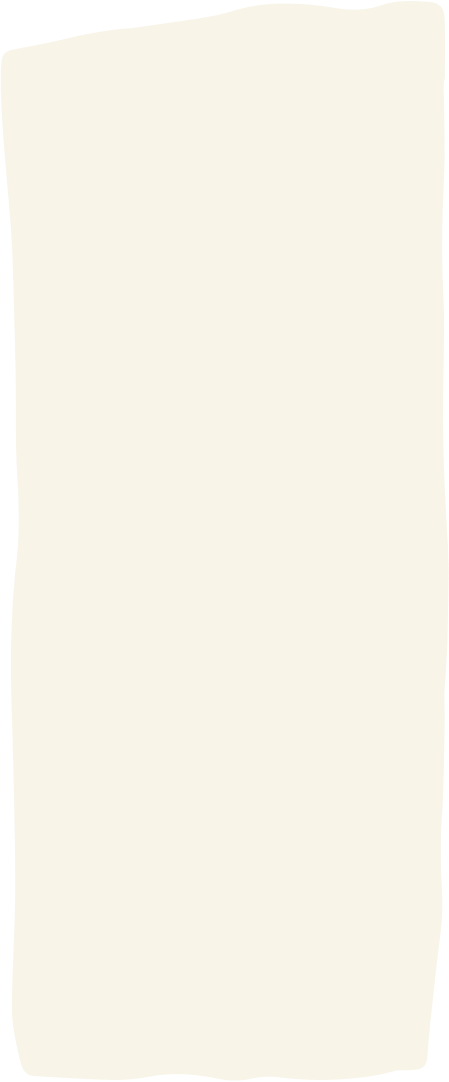 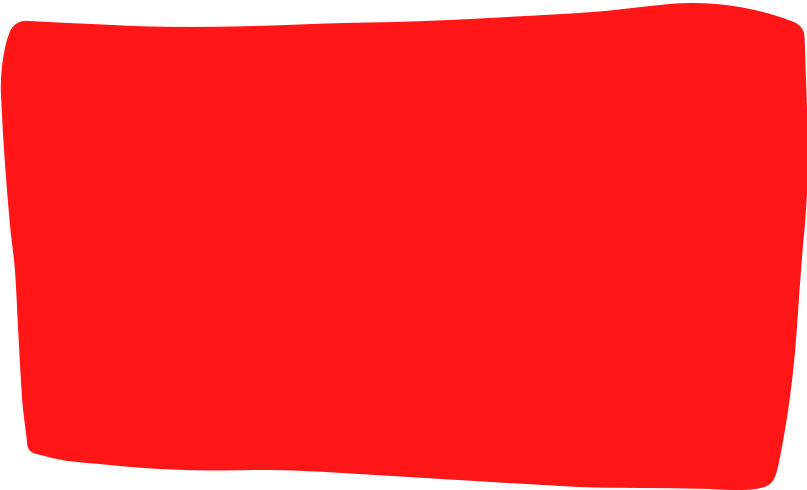 People do it knowingly as well as unknowingly.

It could be waste that is spilt on the ground or near the waste bin or under a bench in a park or buried in sand on the beach. 

People could throw an empty packet of crisps they just finished eating on the street instead of putting it in a bin. 

Littering happens when people do not throw the waste in the bin appropriately.
.
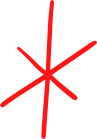 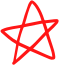 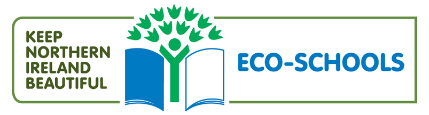 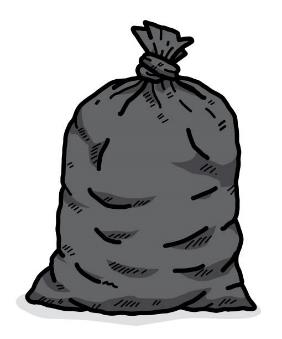 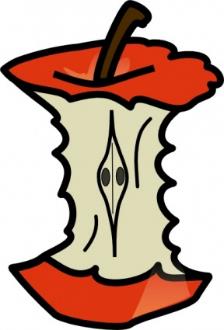 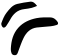 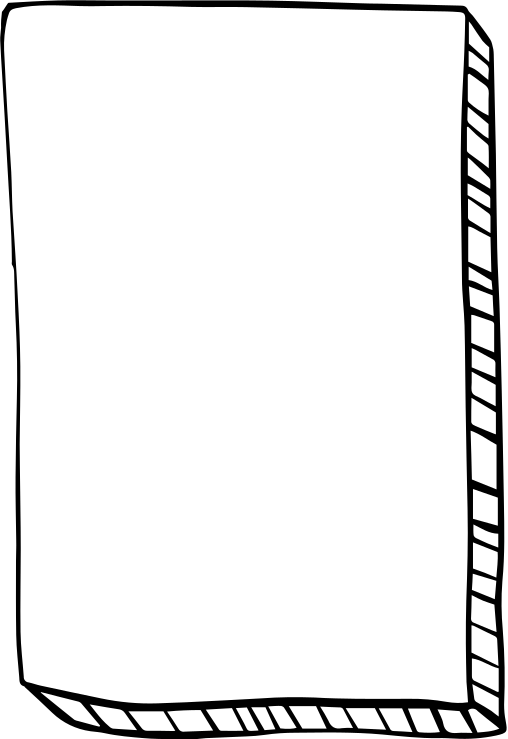 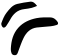 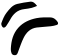 What is most common litter in your school?
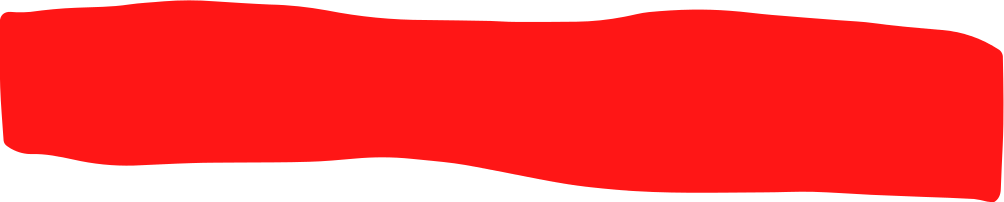 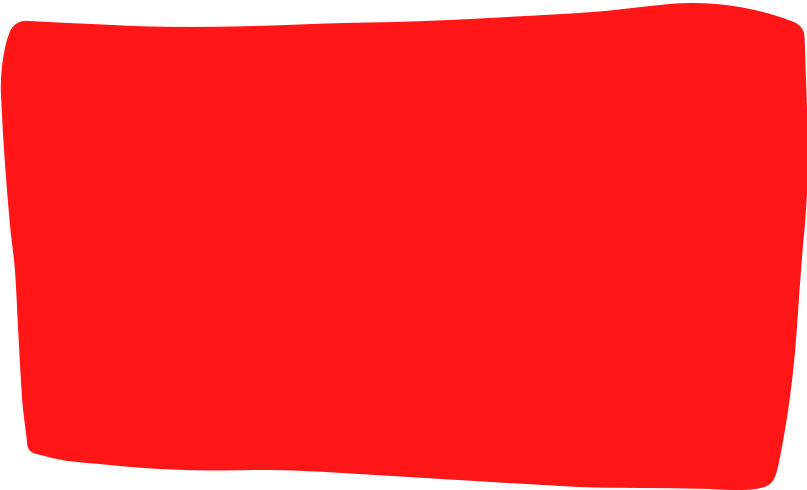 different types of litter in school
Plastic bottles

Glass bottles

Sweet, chocolate, crisp wrappers

Paper and card

Food waste
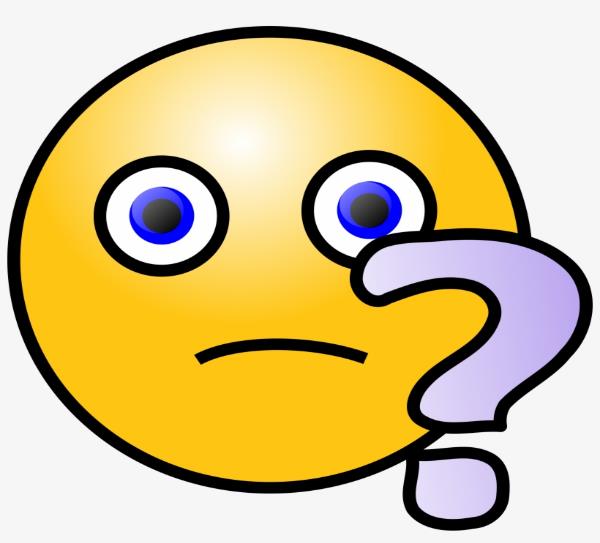 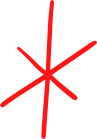 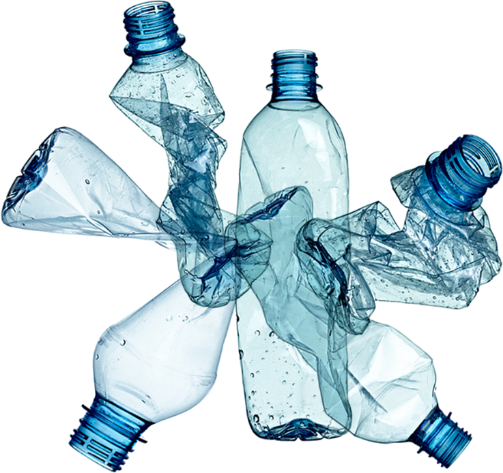 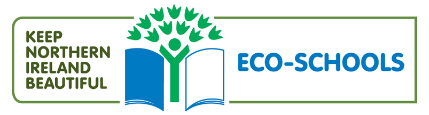 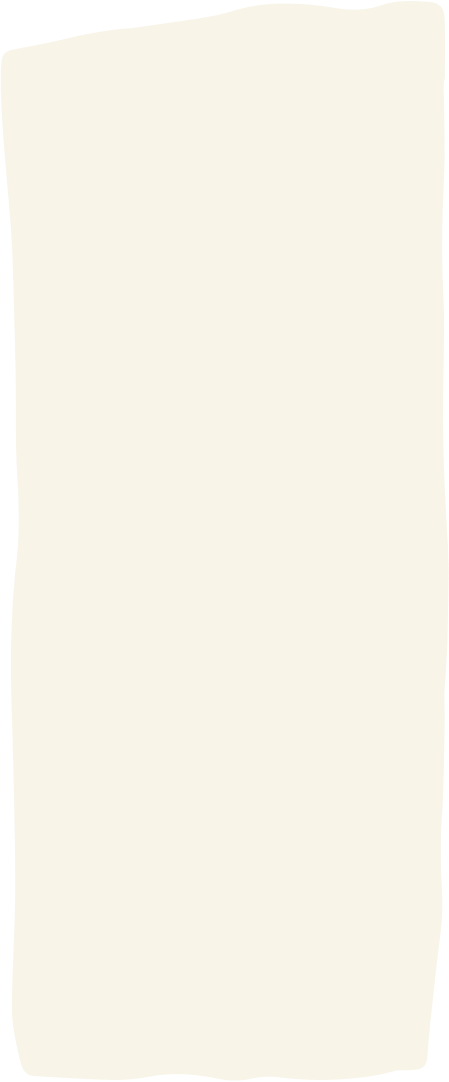 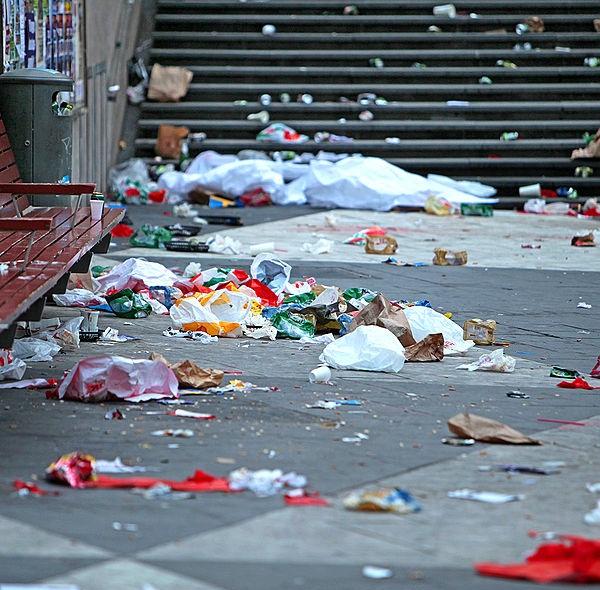 [Speaker Notes: Questions. Do you like this picture? Why/why not?      Would you like to see this every day?   How does this make you feel? Happy/sad, annoyed, angry.
Who is responsible for this?     Who should tidy it up?]
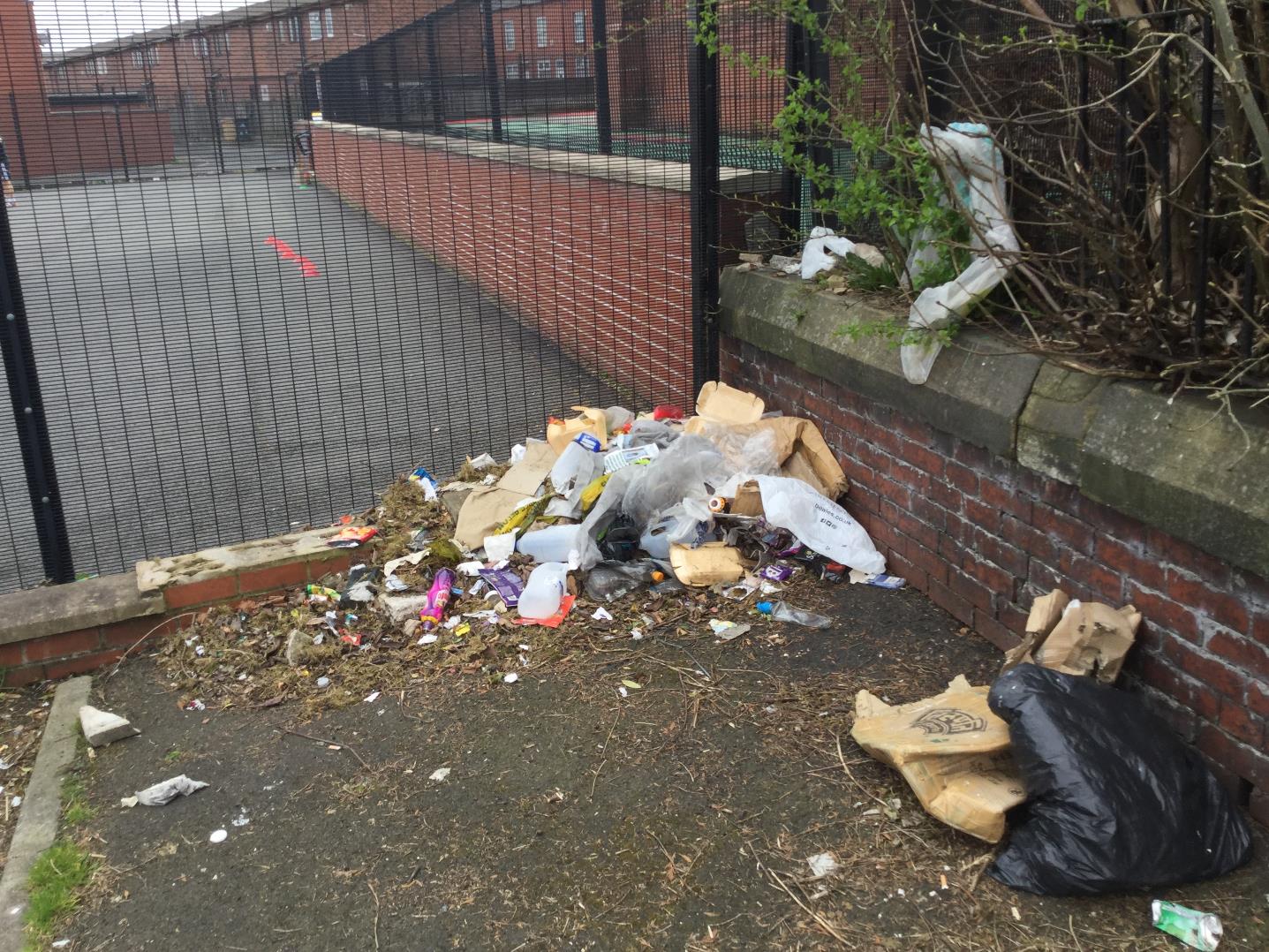 [Speaker Notes: Questions. Why is the rubbish on the ground?  who put the rubbish there? Why leave it on the ground?
Can you think of other rubbish you have seen?]
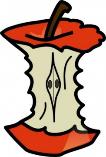 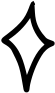 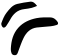 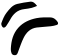 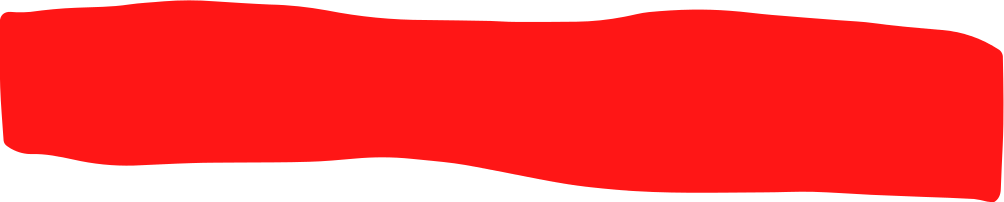 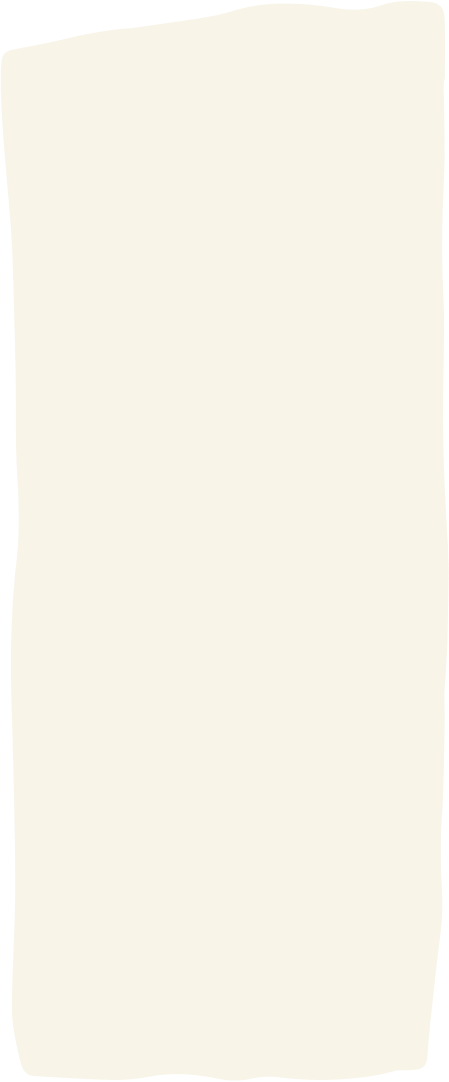 Are you 1 of them???!!!
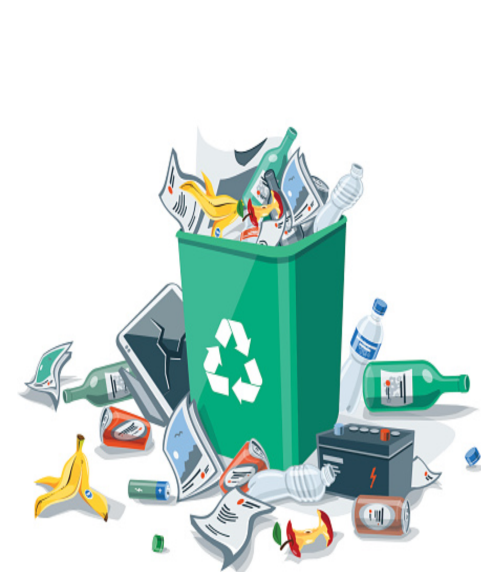 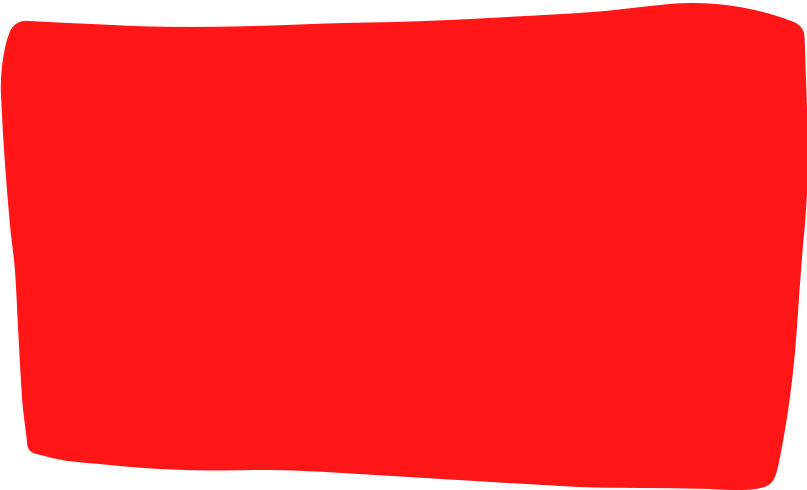 45% of Northern Ireland public openly admit to littering!!!

Are you guilty????
.
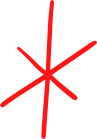 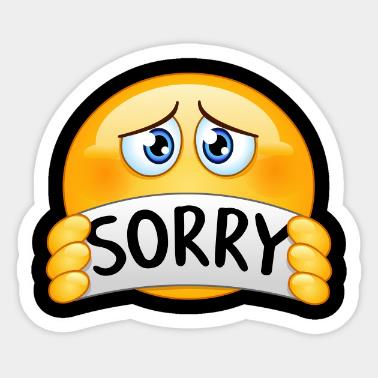 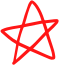 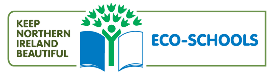 [Speaker Notes: What types of things do you throw on the ground?
Why?]
Example 3
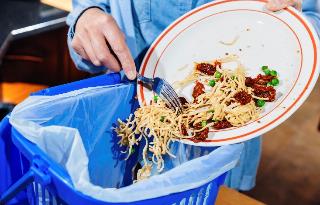 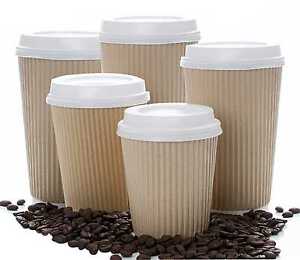 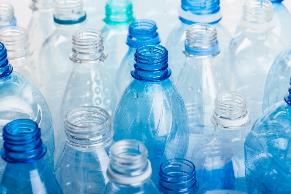 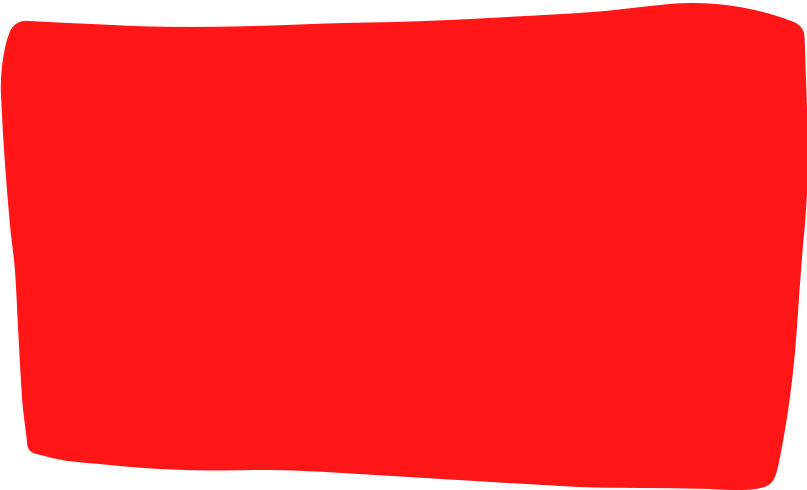 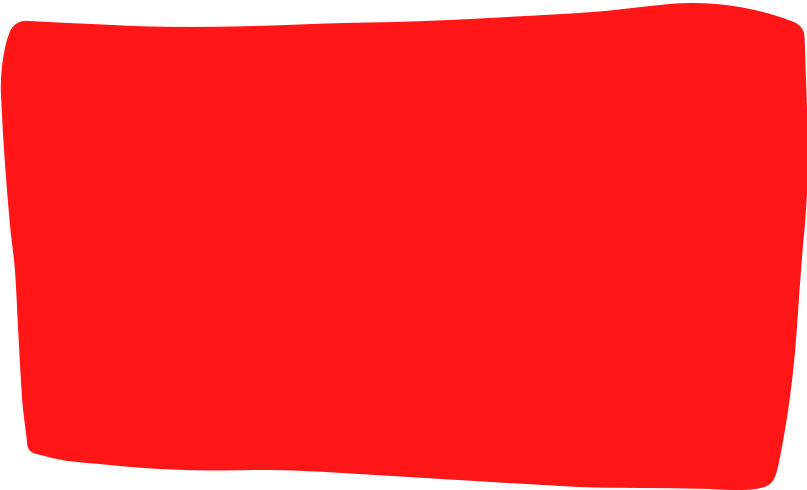 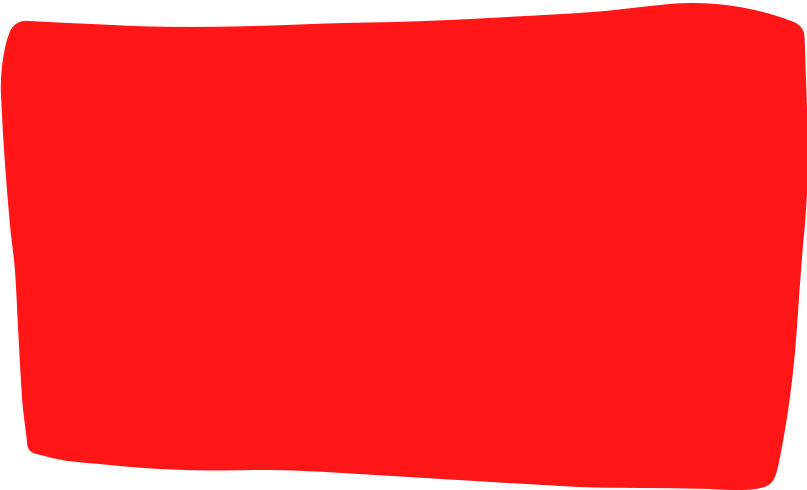 Example 2
An estimated 1.3 billion tonnes of food is wasted globally each year, one third of all food produced for human consumption
In Northern Ireland we use 145 million single use plastic bottles every year.
31,841 disposable coffee cups are thrown away every year in Northern Ireland.
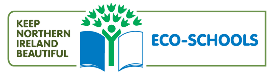 [Speaker Notes: According to Keep Northern Ireland Beautiful. Litter Composition Producer Report 2019-2020]
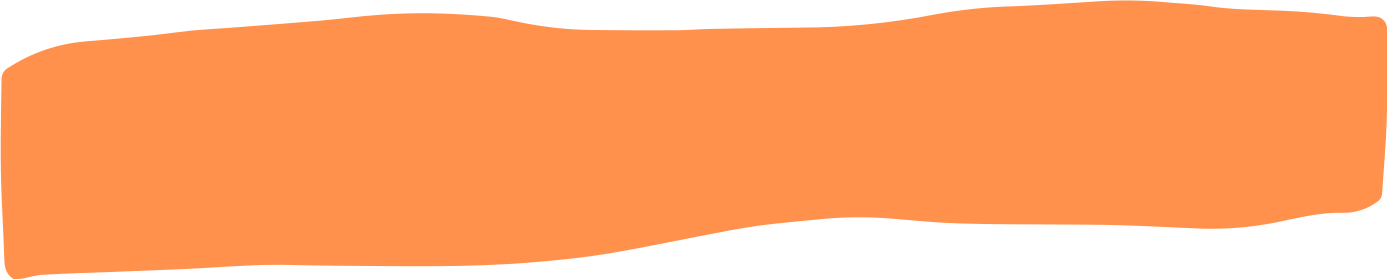 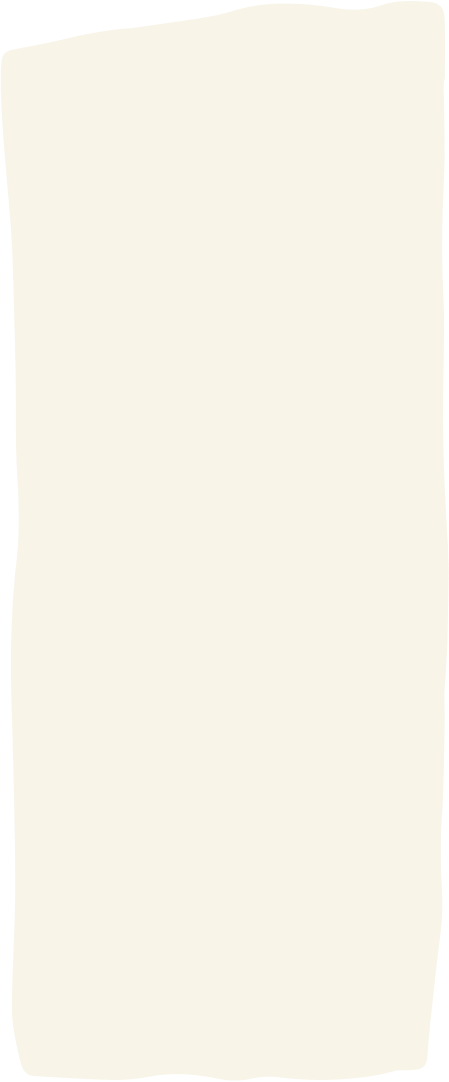 Who is responsible?
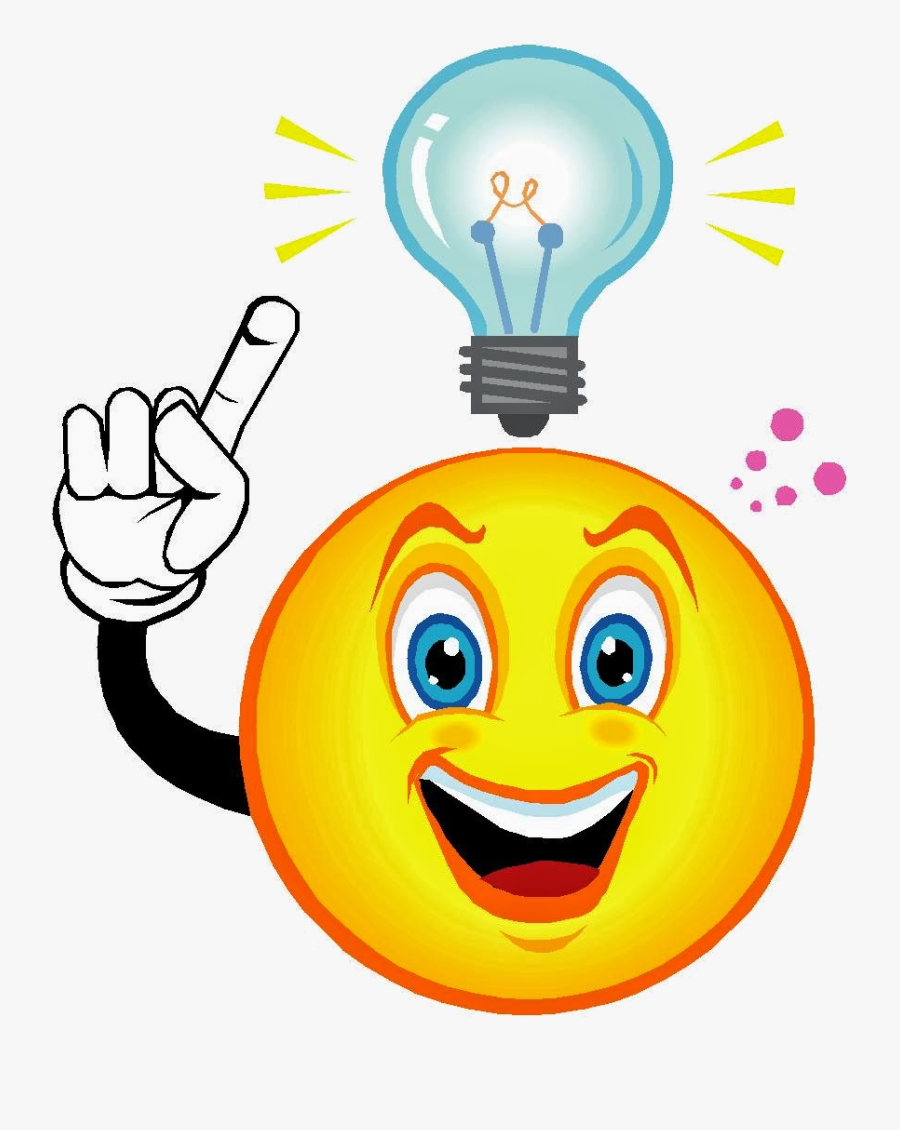 Just 25 manufacturers - largely food and drinks companies - are responsible for more than 75% of the branded litter discarded by the public here. 

Of the top 25 companies - seven are responsible for manufacturing a staggering 52% of branded litter here.

Who you think are the top 7 companies???
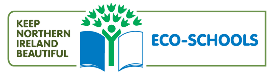 [Speaker Notes: According to Keep Northern Ireland Beautiful. Litter Composition Producer Report 2019-2020

 Coca cola 6.3% - 81,065 items,     Boost drinks 4.2% - 54,097 items,    Lucozade 2.4% - 3,516%,   Cadbury 2.4% - 30,866 items,    Red Bull  2.4% - 30,866 items,     Mars 2.2% - 29,242 items,      McDonalds 2% - 26,643 items,]
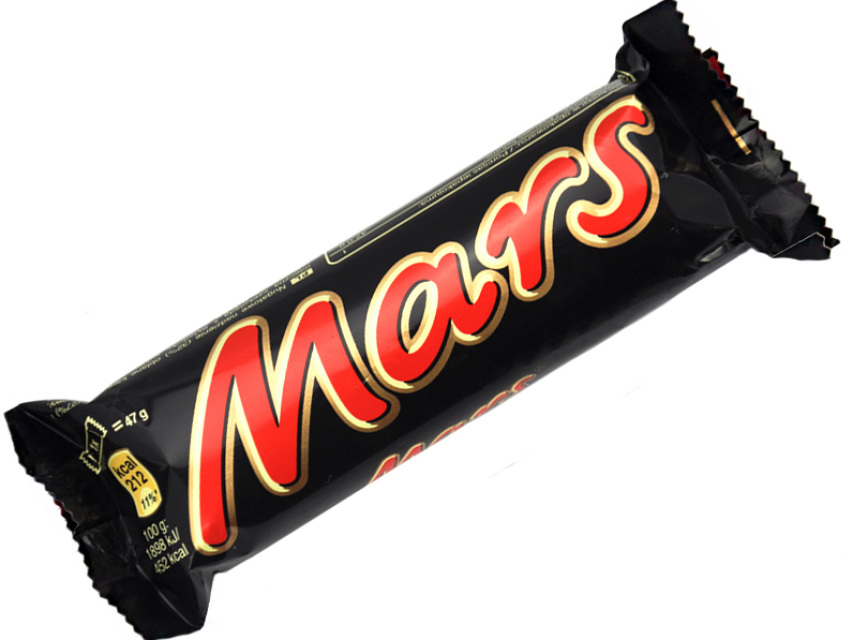 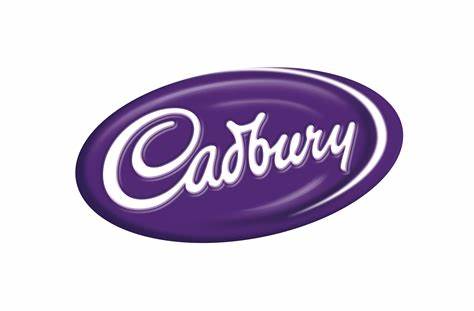 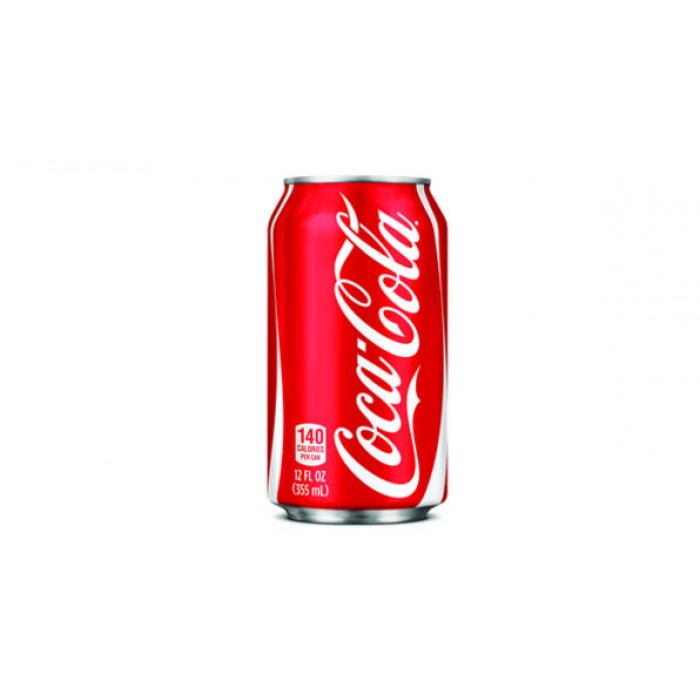 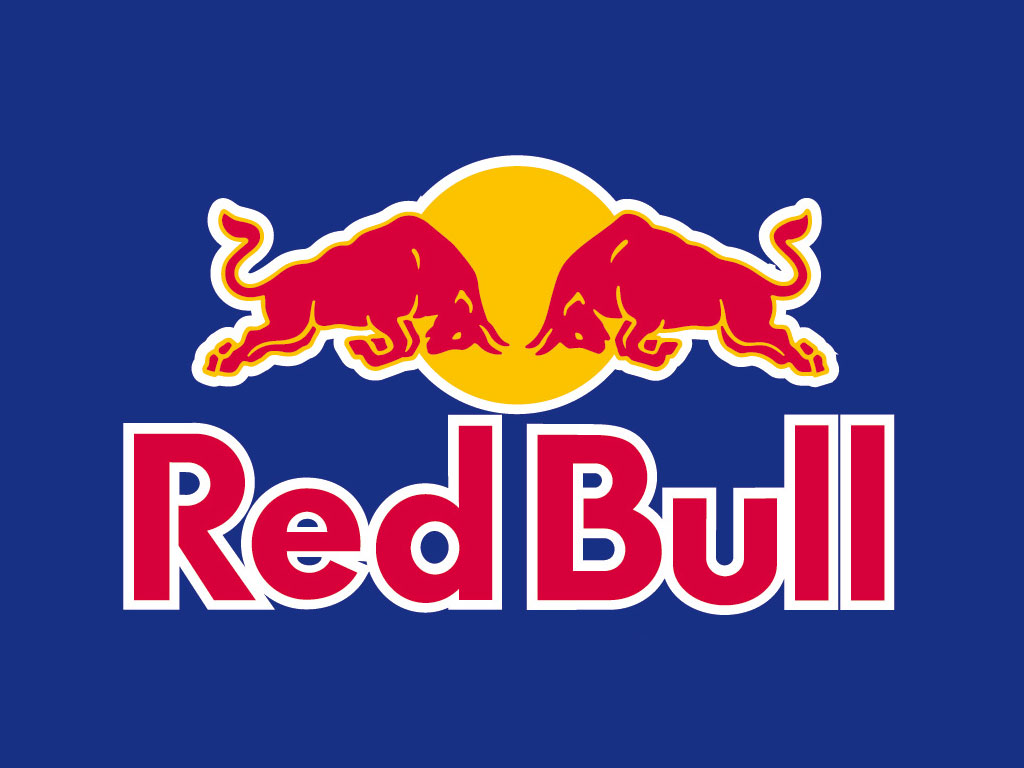 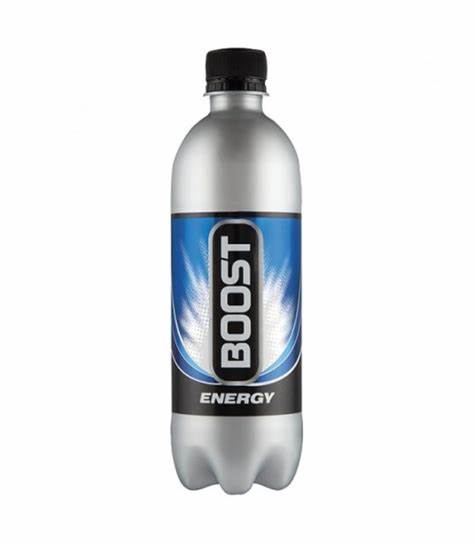 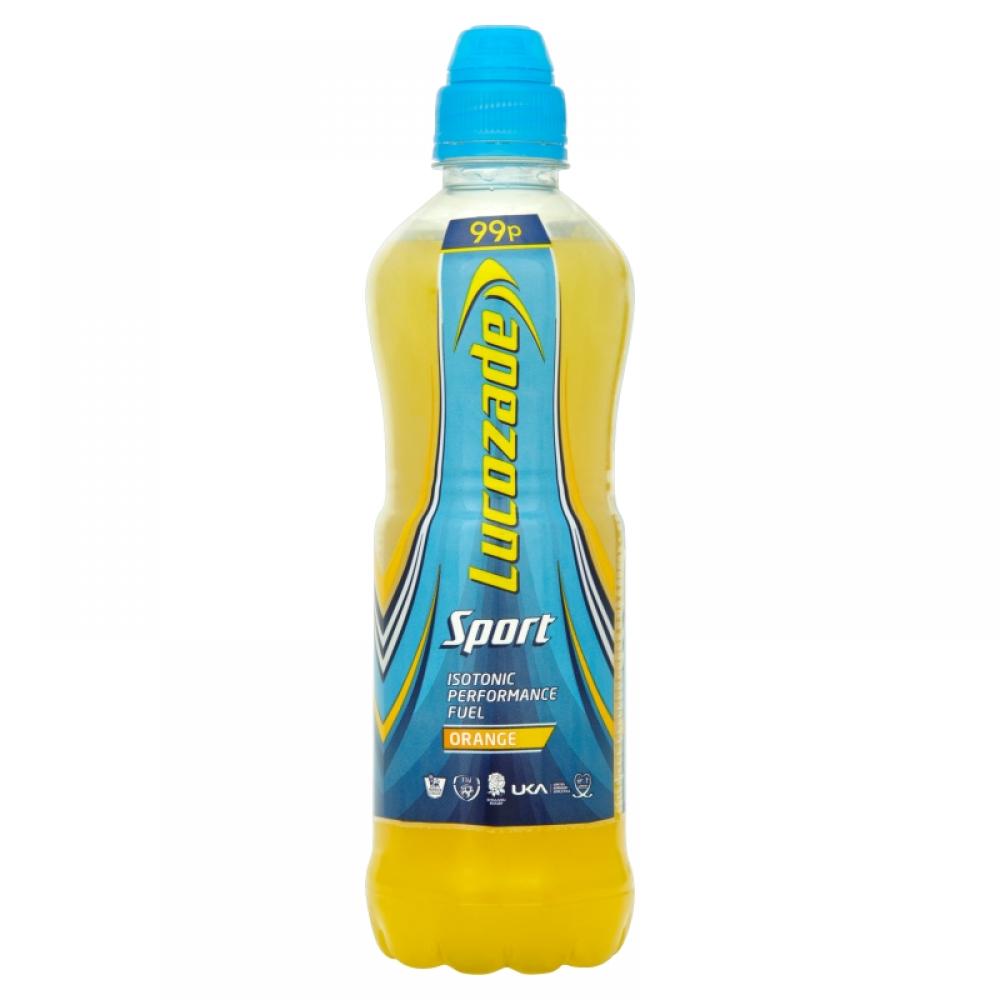 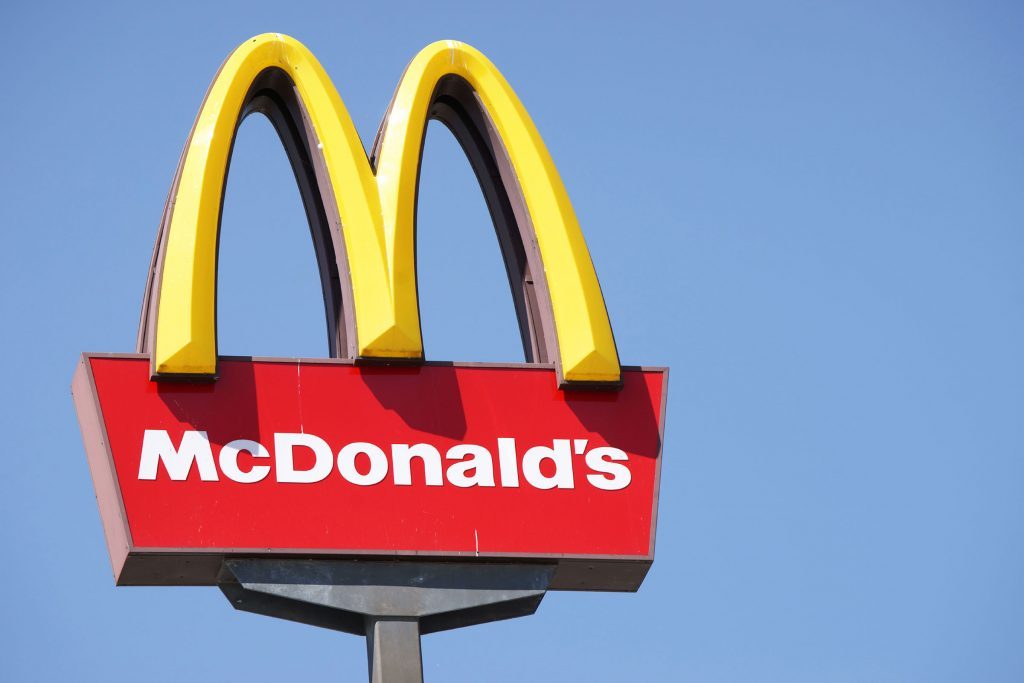 [Speaker Notes: Put these in order from top to bottom. Who creates the most litter and who creates the least litter?]
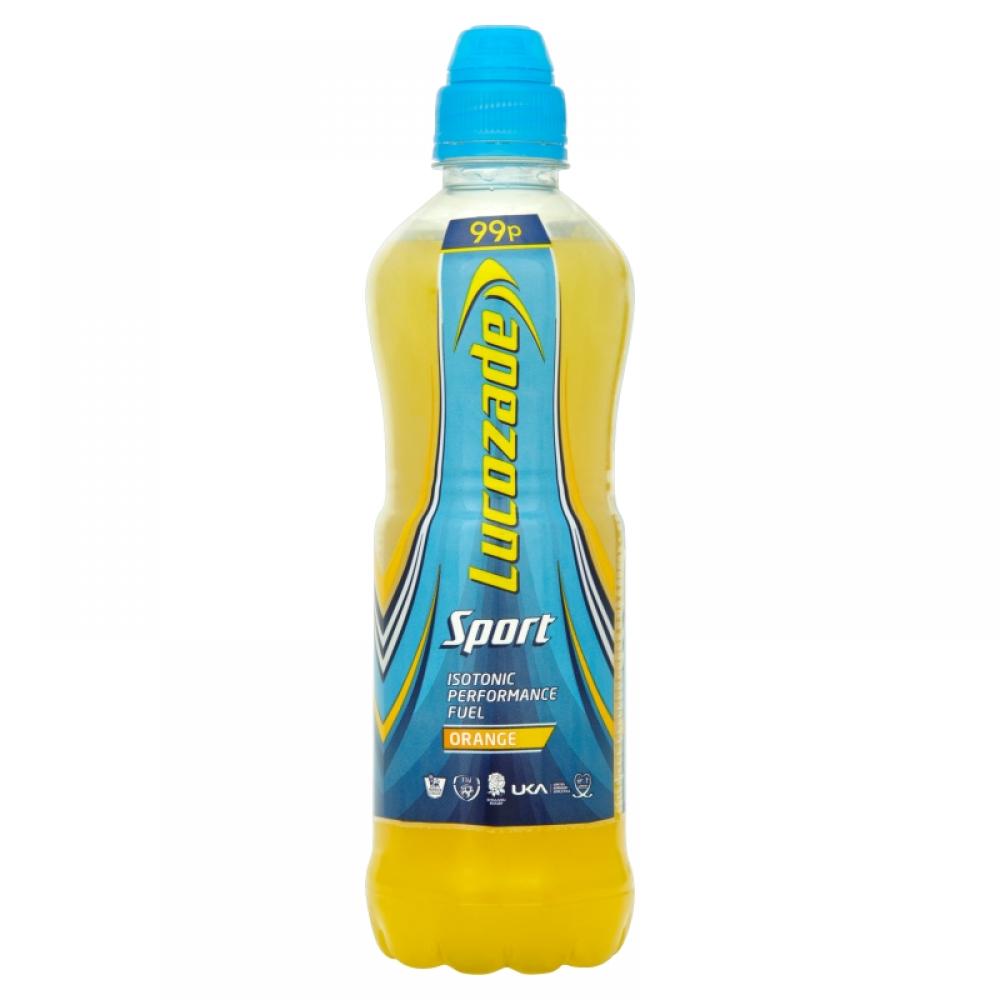 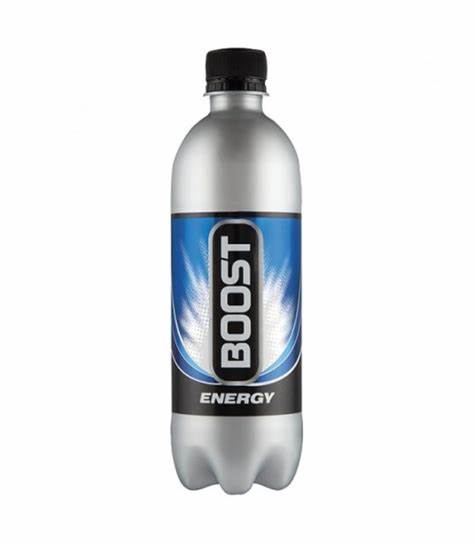 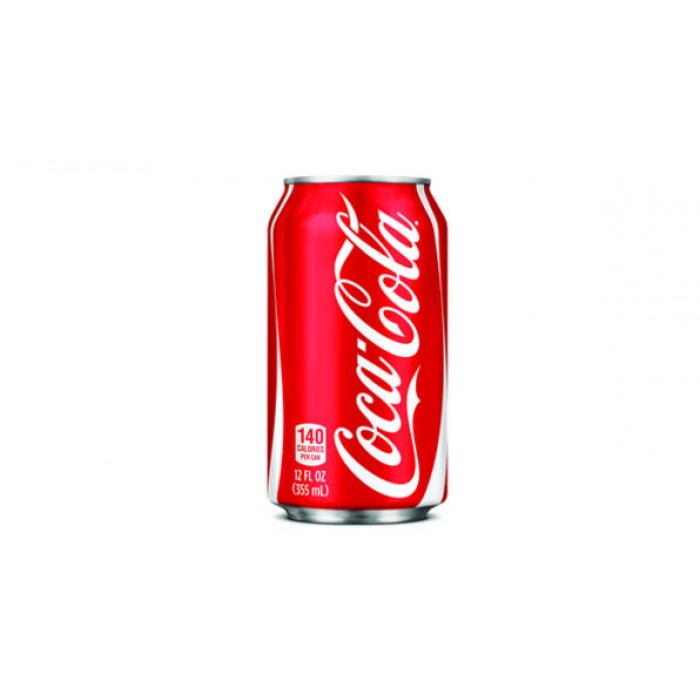 1
2
3
4
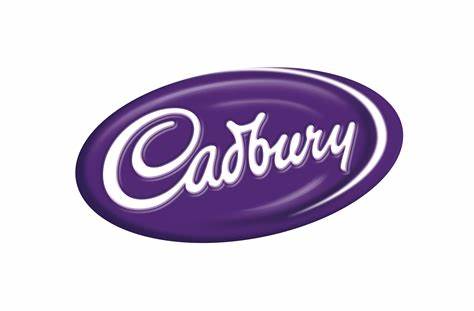 5
7
6
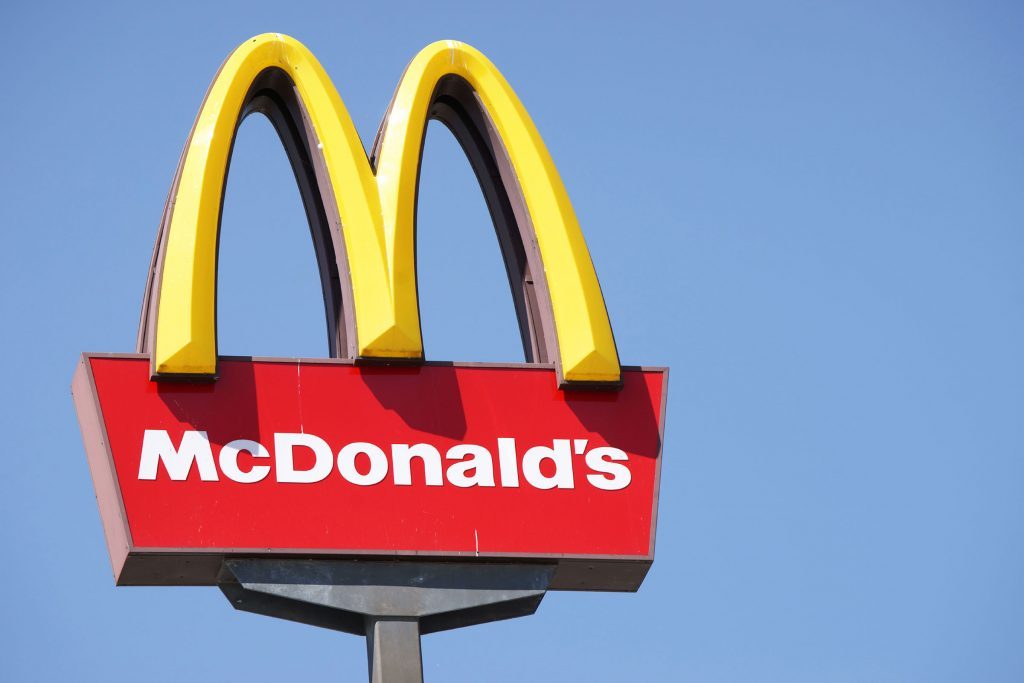 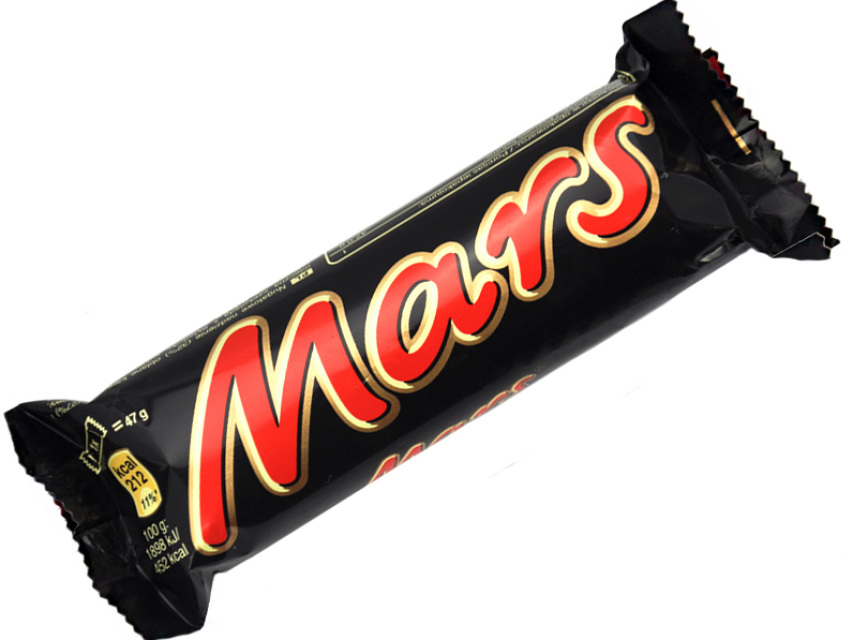 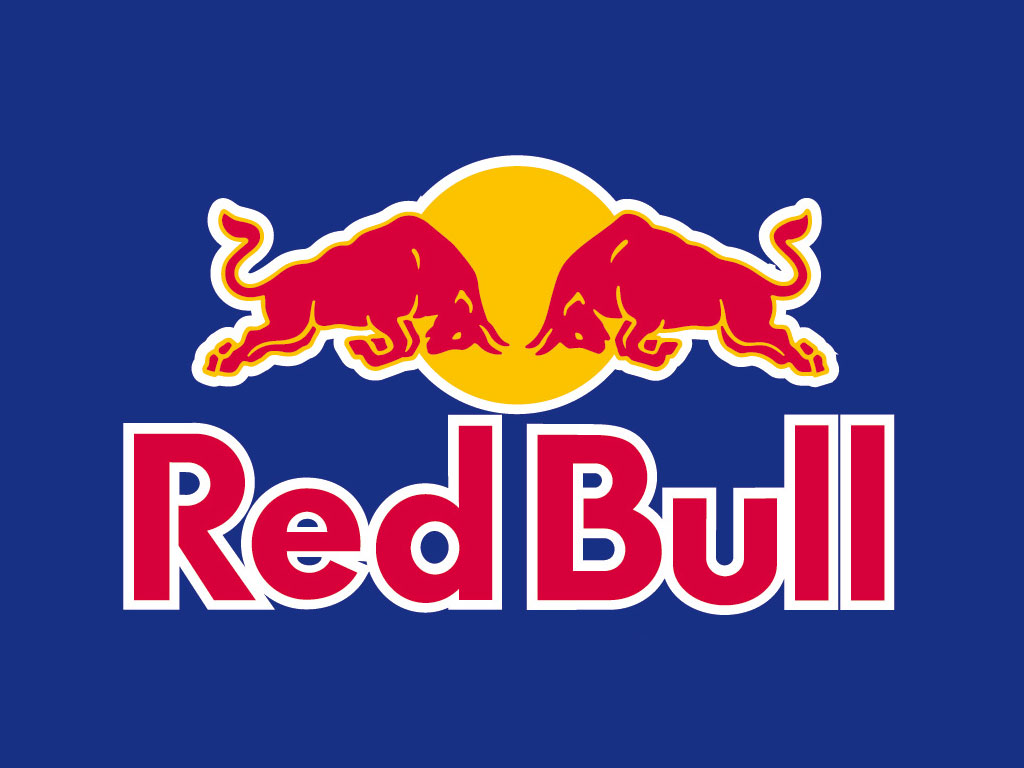 [Speaker Notes: 1. Coca cola.   2. Boost.  3. Lucozade.   4. Cadbury.  5. Red Bull.  6. Mars.   7. Mc Donalds]
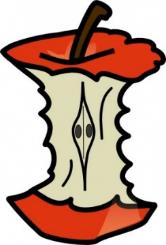 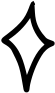 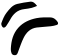 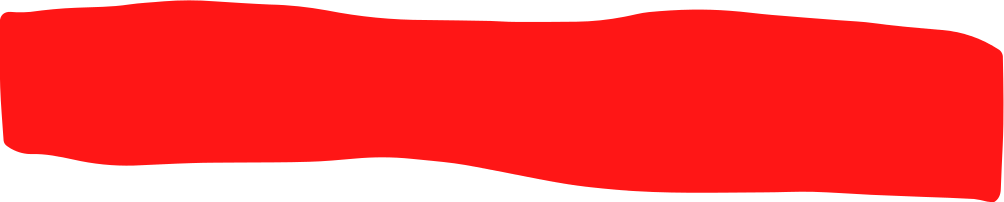 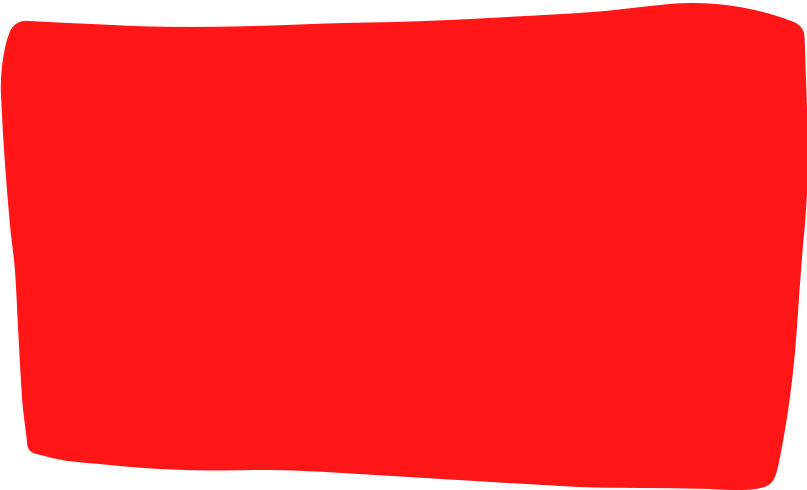 Startling statistics
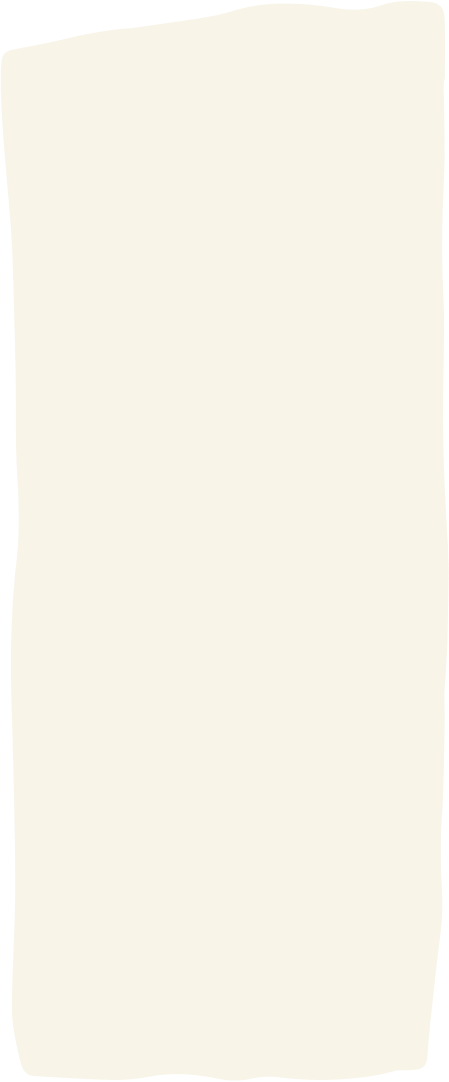 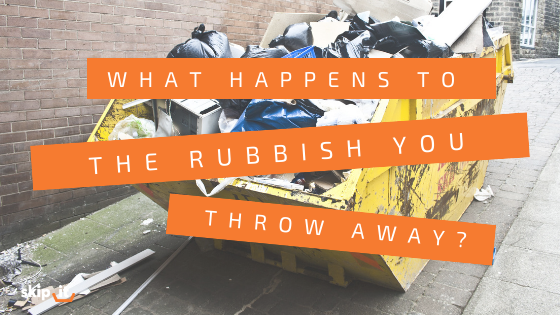 1.3 million pieces of litter on Northern Ireland’s streets.

That equals 28 tonnes of rubbish

Plastics make up 71% of rubbish collected.

The annual clean up bill is an estimated £29million
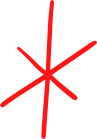 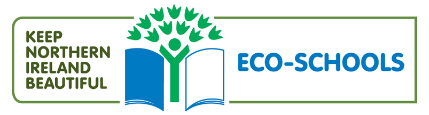 [Speaker Notes: According to Keep Northern Ireland Beautiful. Litter Composition Producer Report 2019-2020]
Where should we put our rubbish?
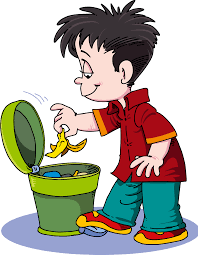 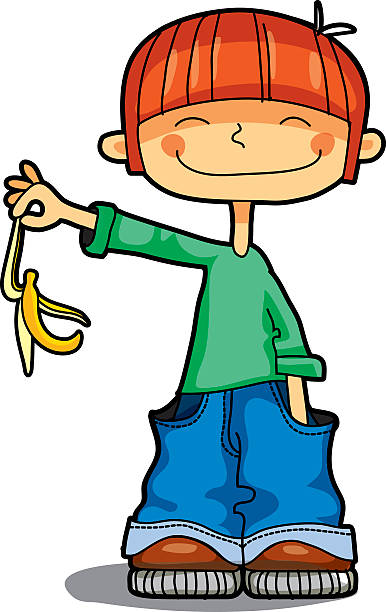 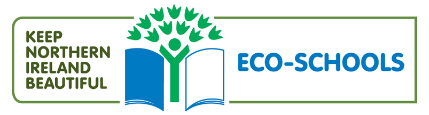 plastic
food
Not all rubbish can be put in together.

We have to separate it into different types.

Some re can recycle……use again.

We can recycle
glass
wood
paper
These are the most common recycling bins.
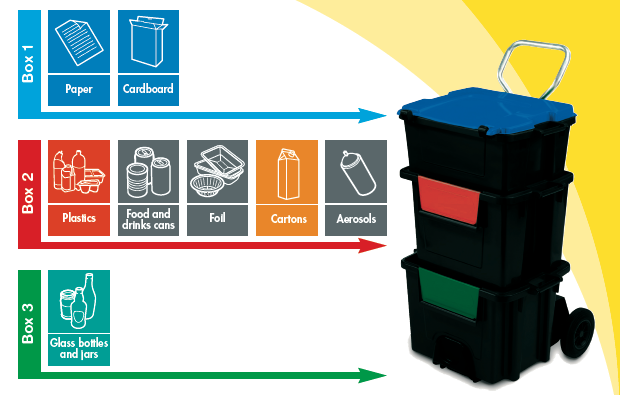 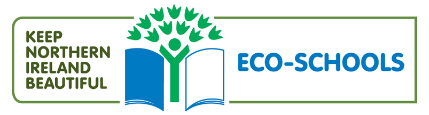 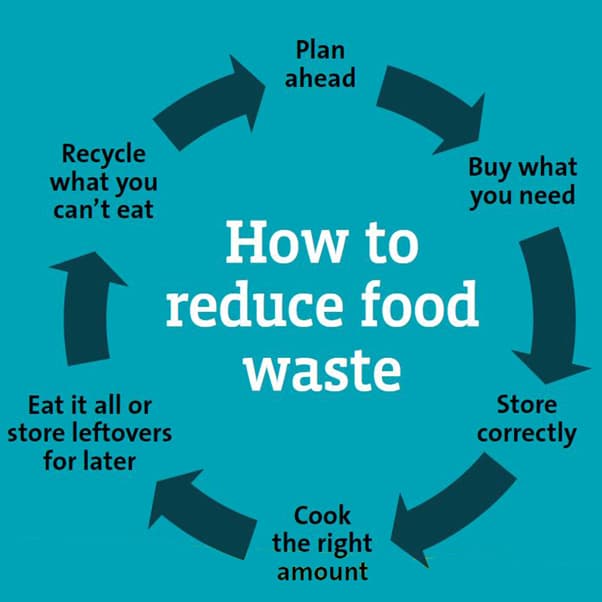 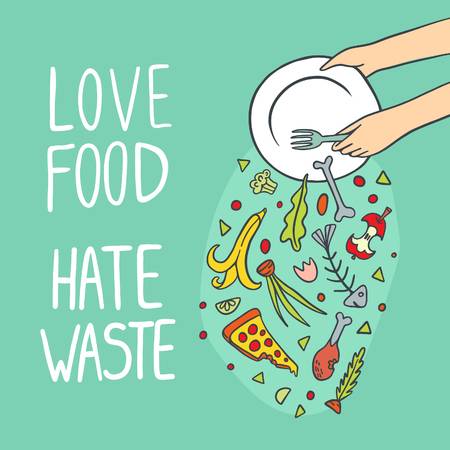 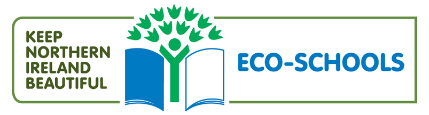 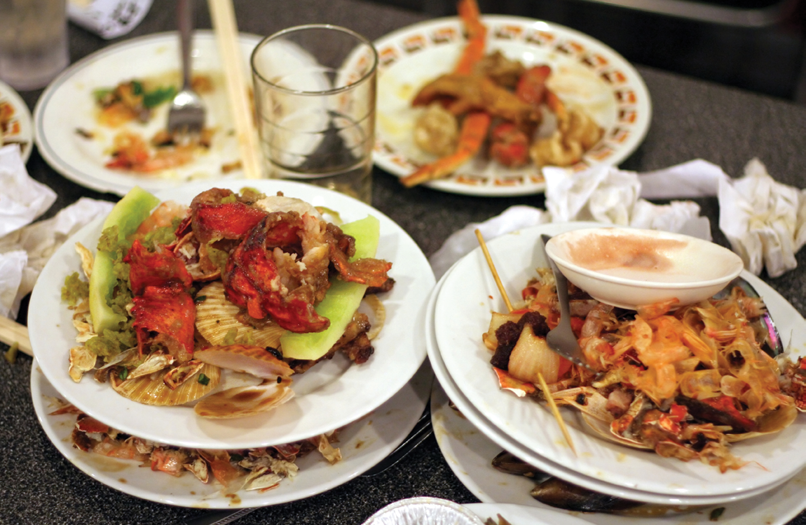 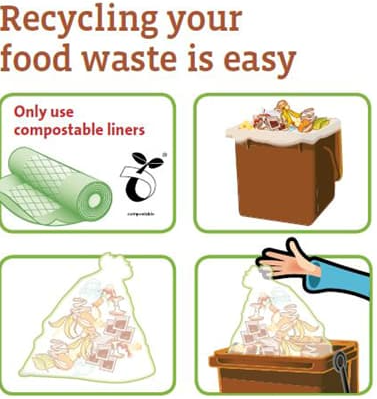 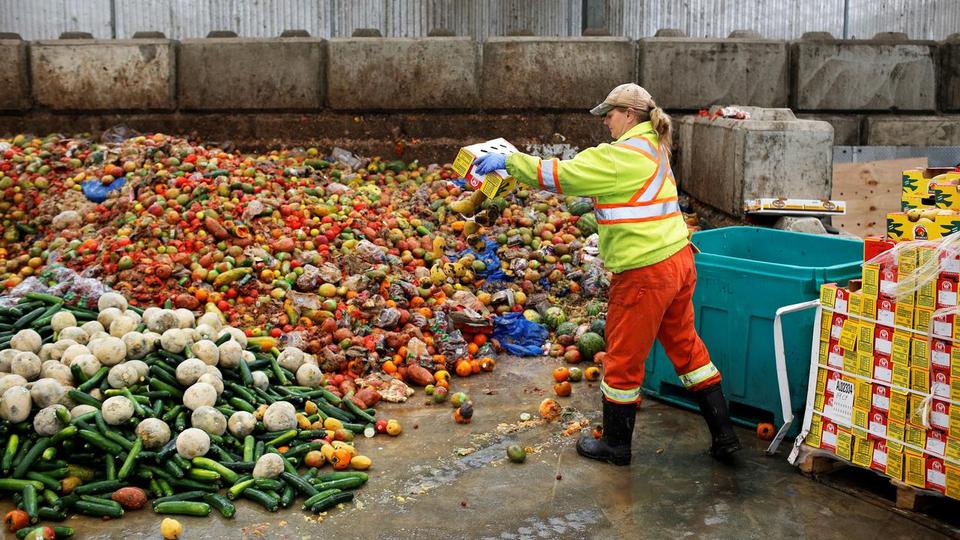 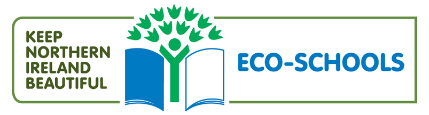 Where should you put plastic after you are finished with it?
                               paper
                               glass
                               food
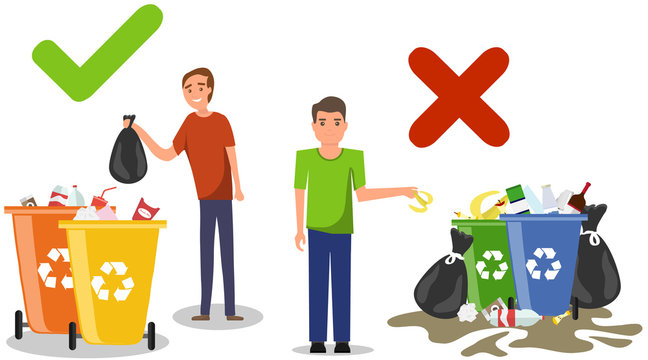 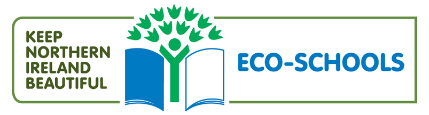 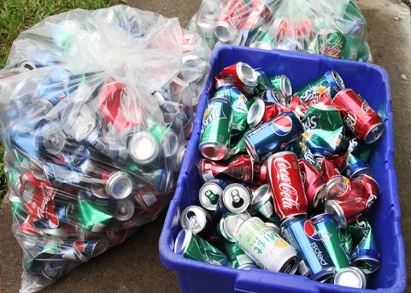 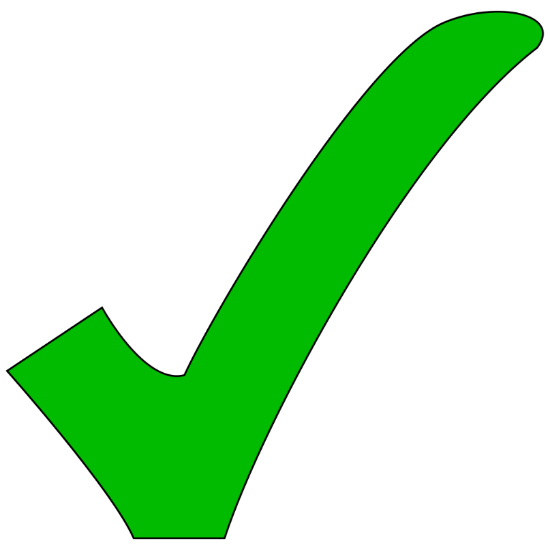 Put your aluminium cans in recycling boxes.
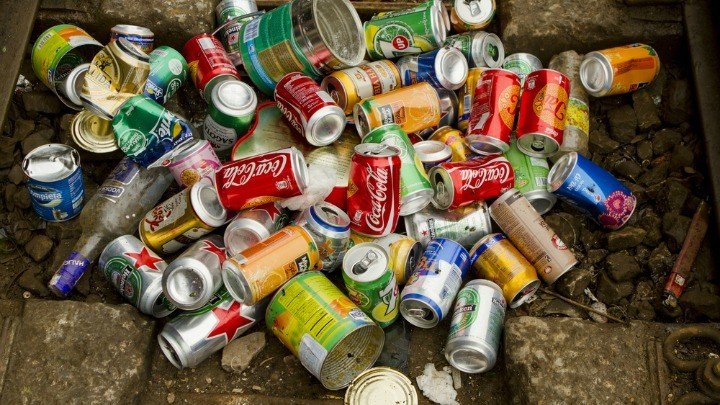 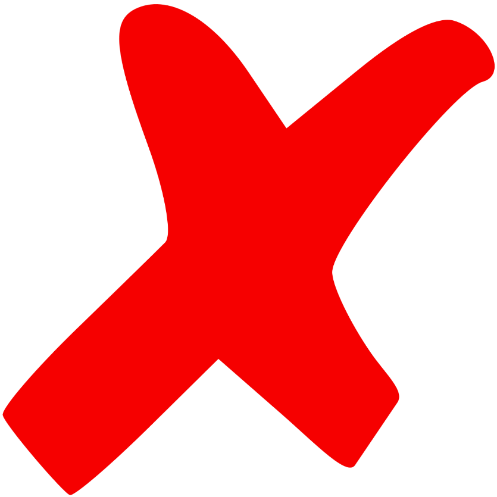 Don’t throw aluminium cans on the ground.
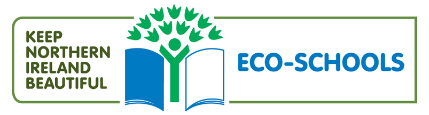 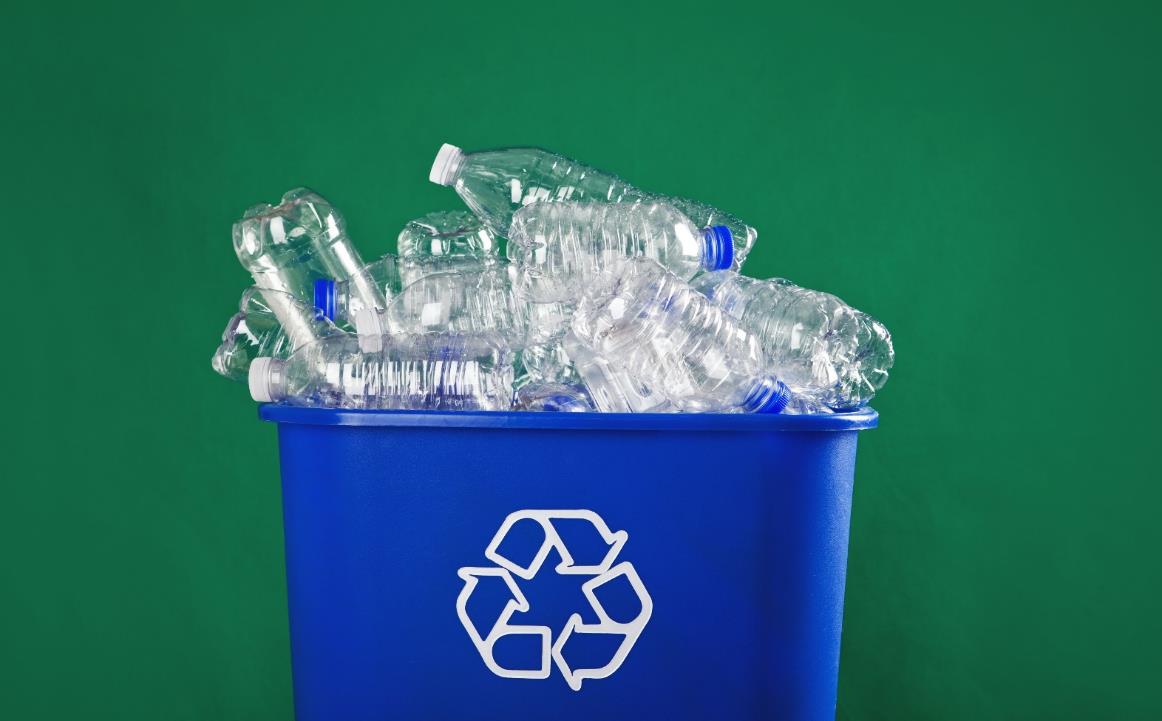 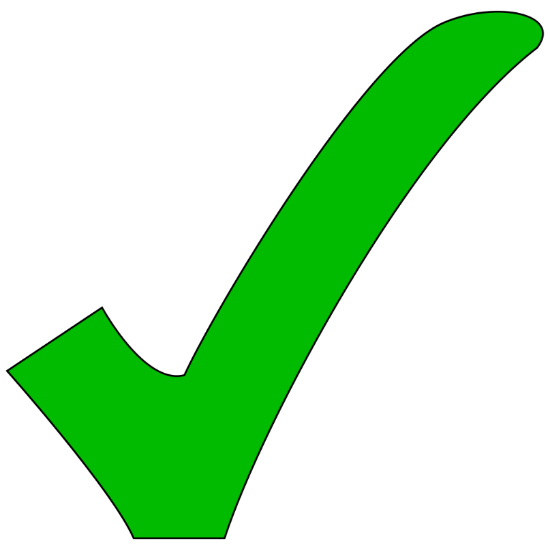 Put your plastic bottles in recycling boxes.
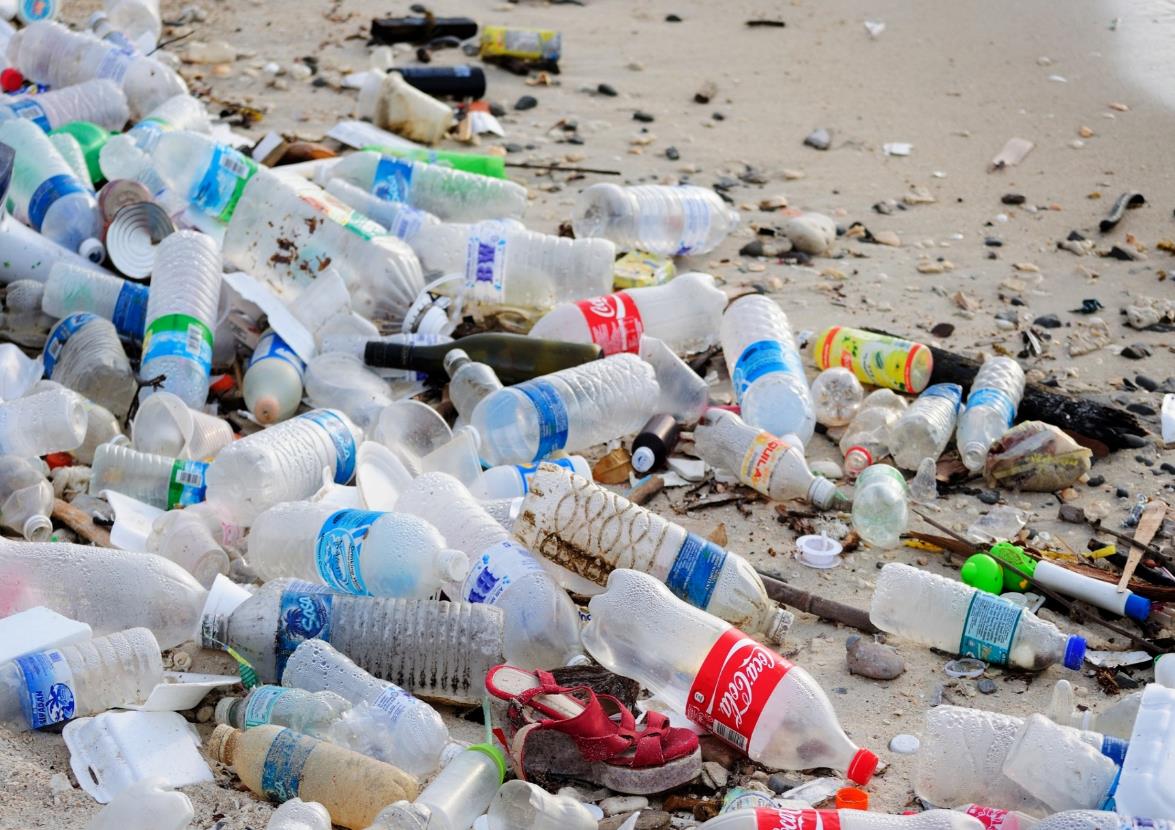 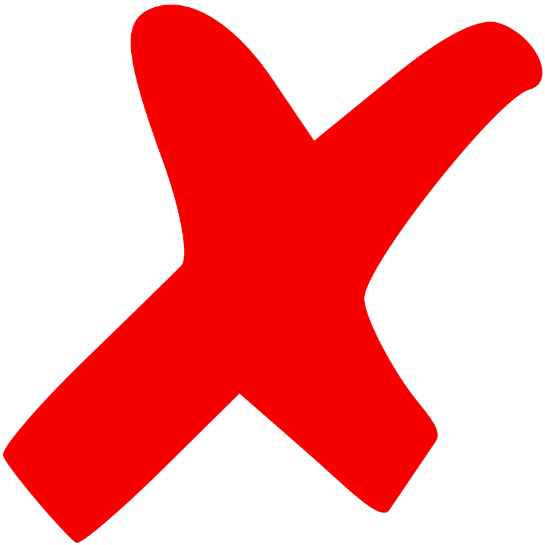 Don’t throw plastic bottles on the ground.
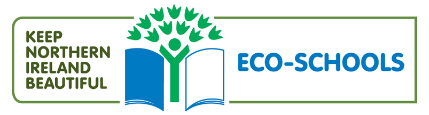 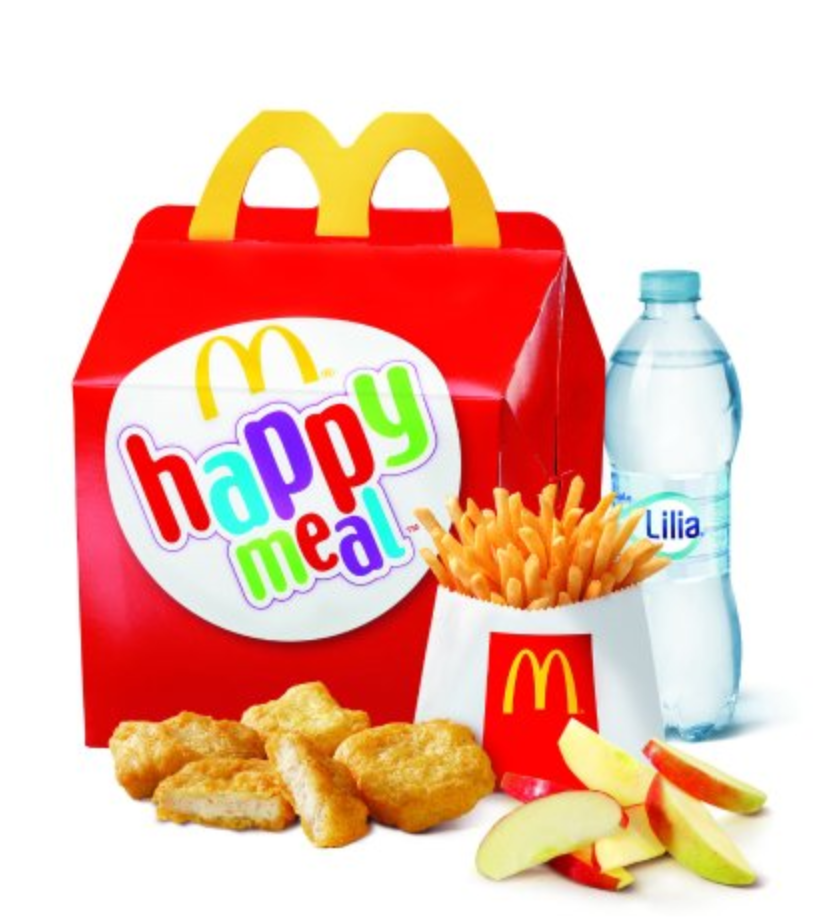 plastic
cardboard
paper
food
Remember that you can’t put food rubbish in bin that has food on it!!!
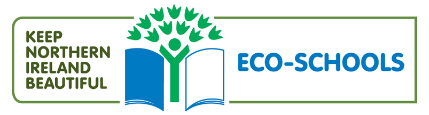 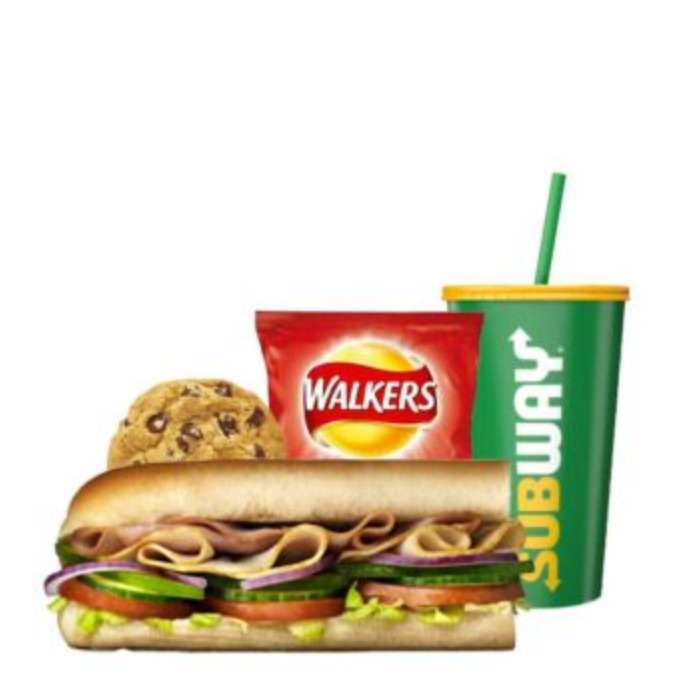 plastic
cardboard
food
Remember that you can’t put food rubbish in bin that has food on it!!!
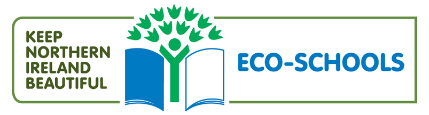 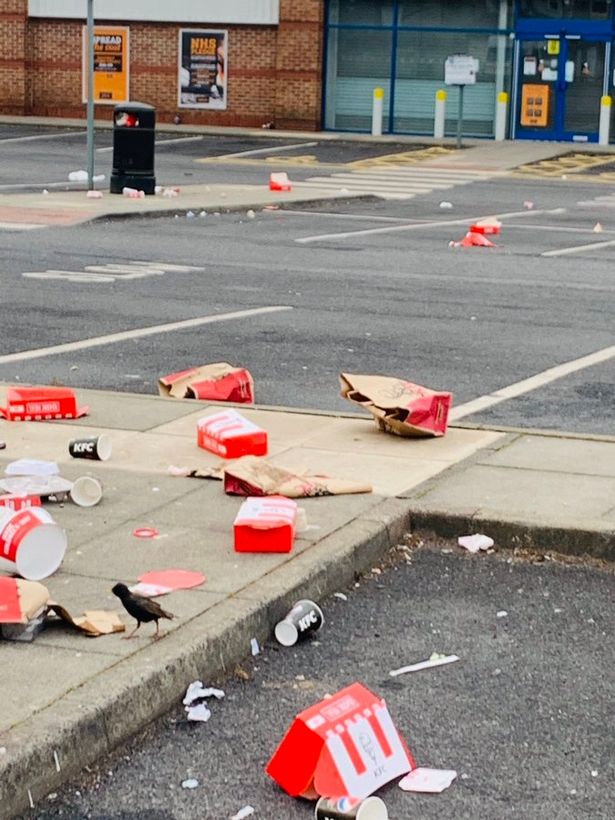 cardboard
paper
plastic
food
Remember that you can’t put food rubbish in bin that has food on it!!!
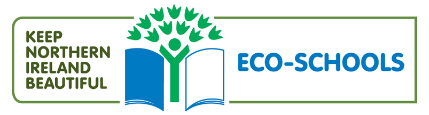 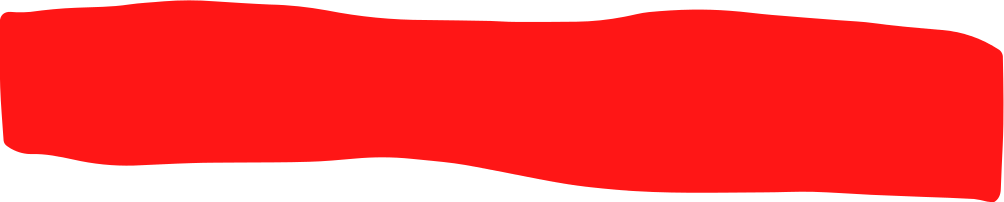 Effects  of litter
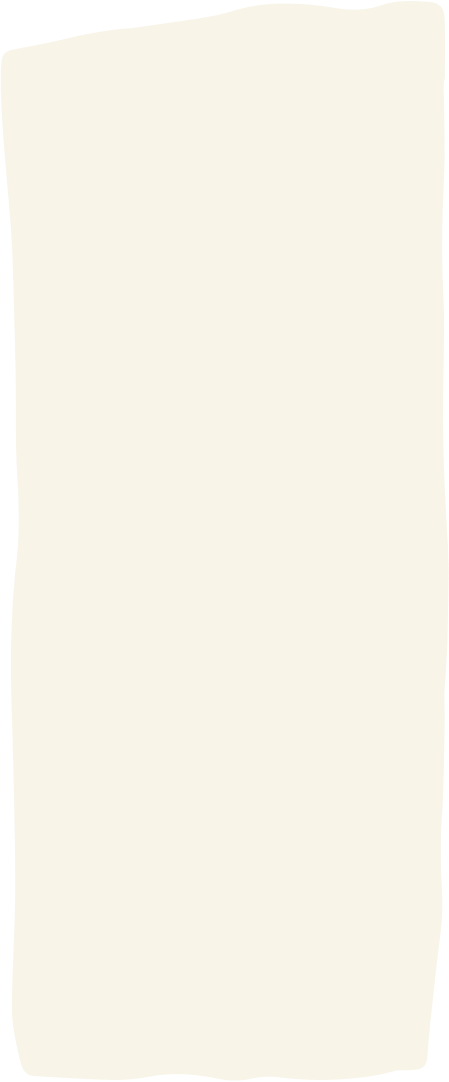 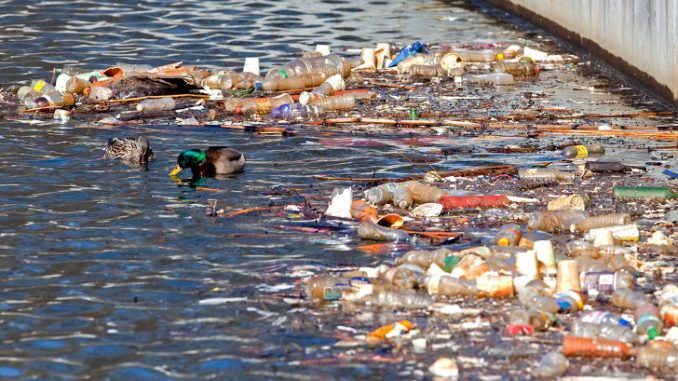 Litter creates visual pollution. 
It makes a place look unclean and unpleasant to the eyes.

Litter causes damage to marine life, sea and rivers.
Litter in water supply creates a toxic environment. The toxic water can kill plant life. If humans drink the water they can also become sick
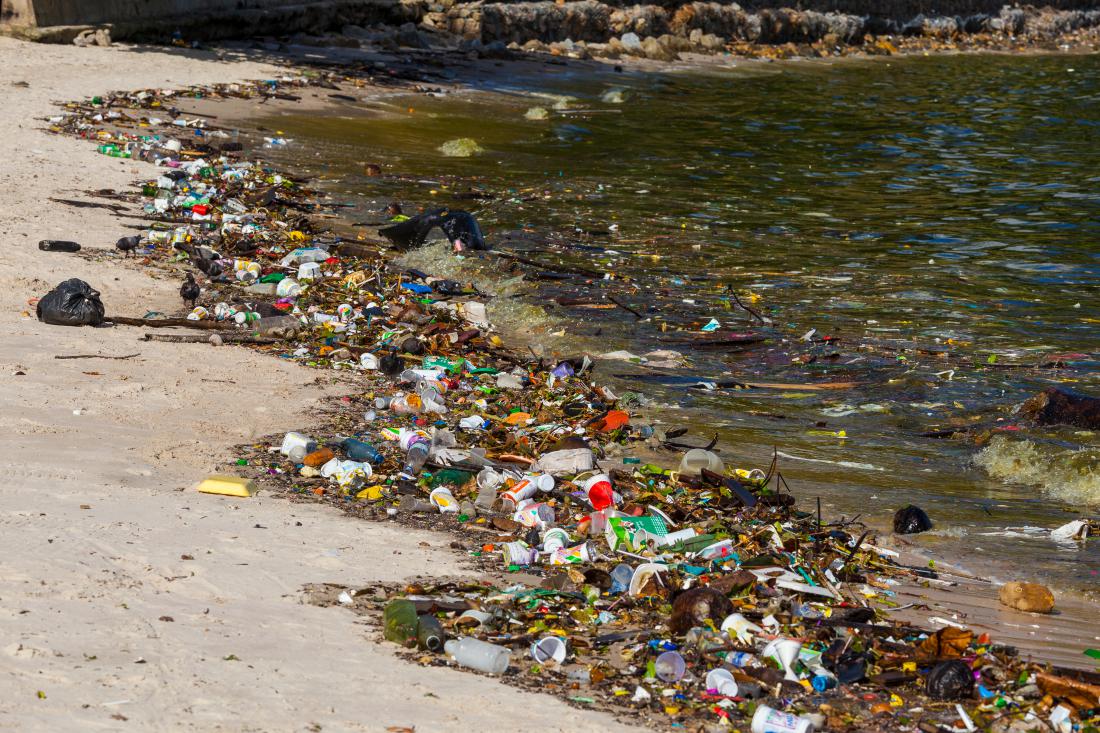 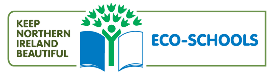 [Speaker Notes: Litter is responsible for the death of millions of animals.
Animals can get entangled in litter and die a slow painful death.
Broken glass and other sharp objects can injure animals who stand on them unknowingly.



Litter causes damage to marine life, sea and rivers.
Animals eat litter and they cant digest it – this can cause injury or death.

Litter in water supply creates a toxic environment. The toxic water can kill plant life. If humans drink the water they can also become sick]
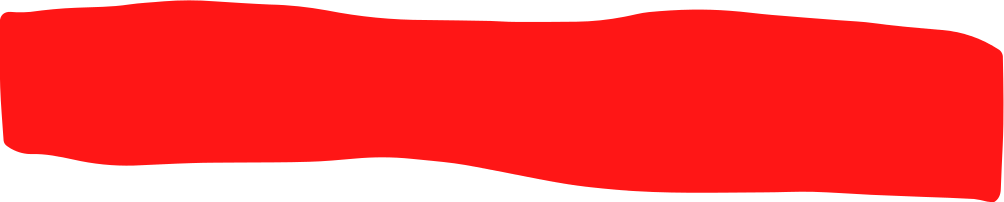 Effects  of litter
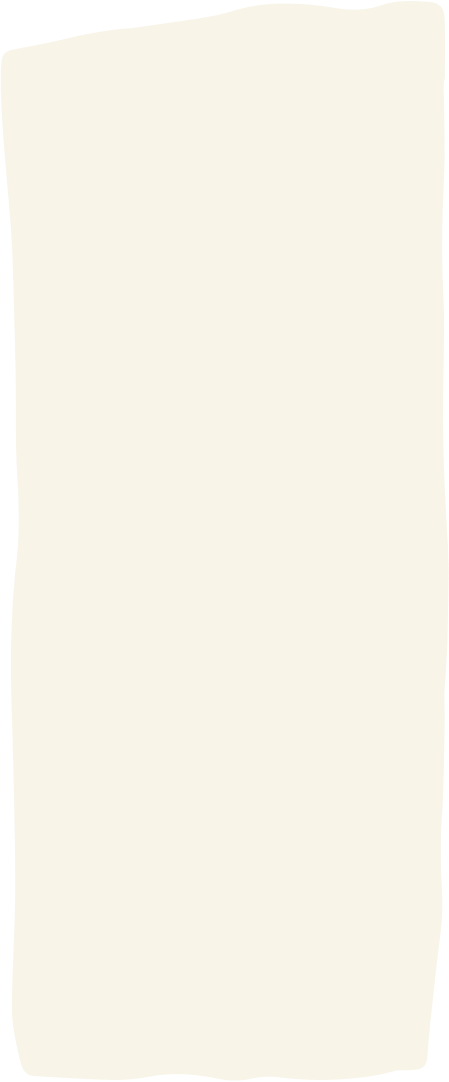 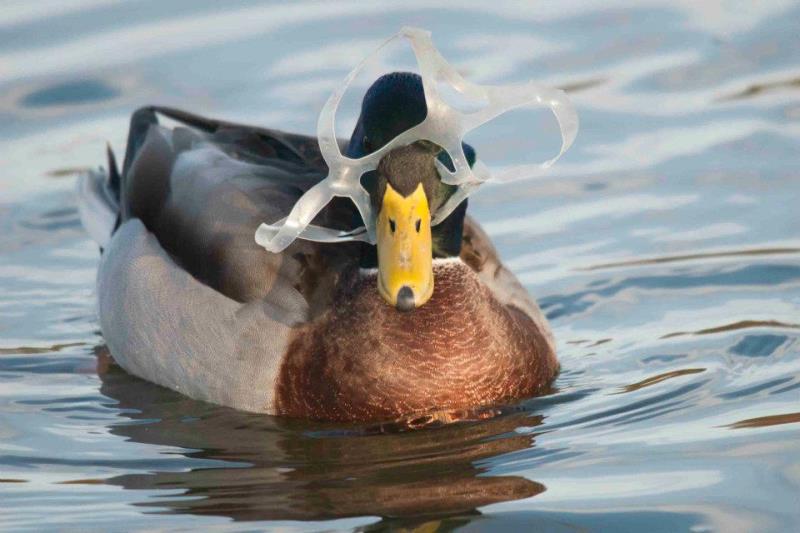 Litter is responsible for the death of millions of animals.
Animals can get entangled in litter and die a slow painful death.

Animals eat litter and they cant digest it – this can cause injury or death.
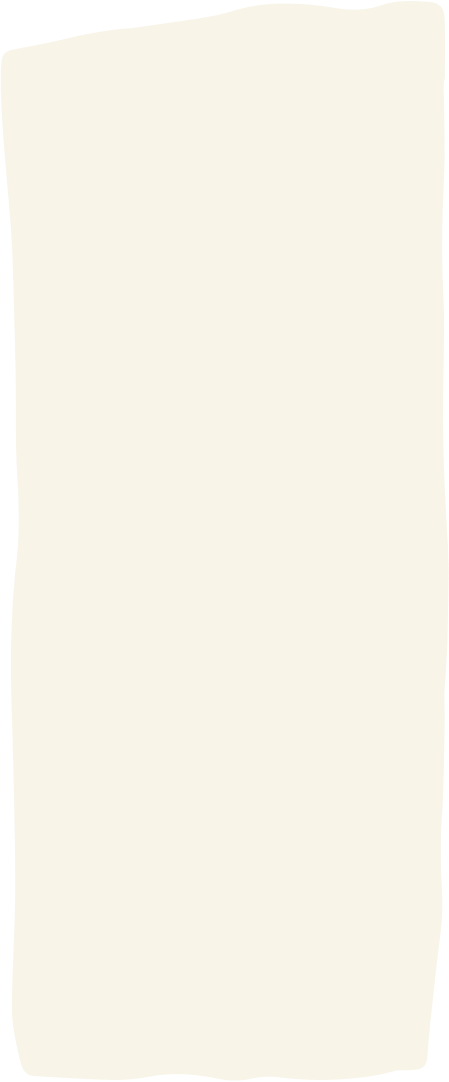 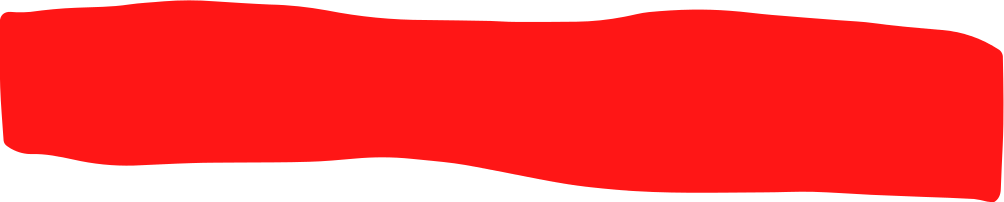 effects of litter
Litter is responsible for the death of millions of animals.
Broken glass and other sharp objects can injure animals who stand on them unknowingly.

Litter can cause soil and air pollution
Hazardous chemicals can leak out of litter and pollute the soil and nearby water.
The pollutants can lead to respiratory problems in humans.
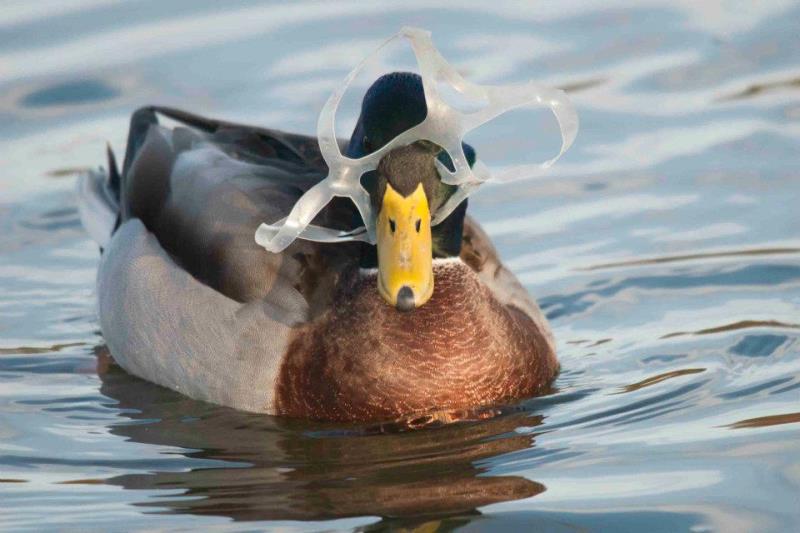 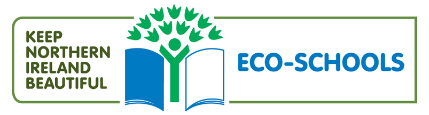 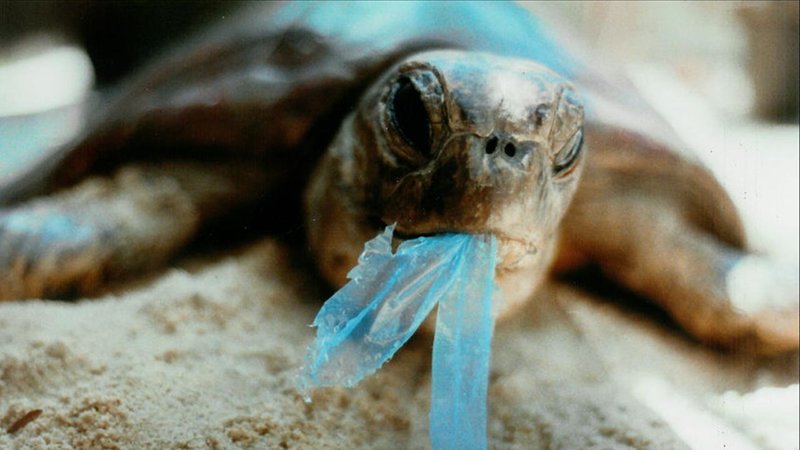 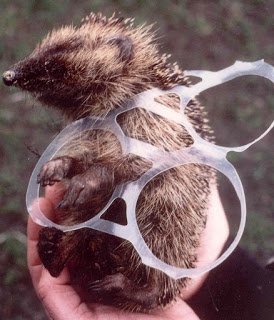 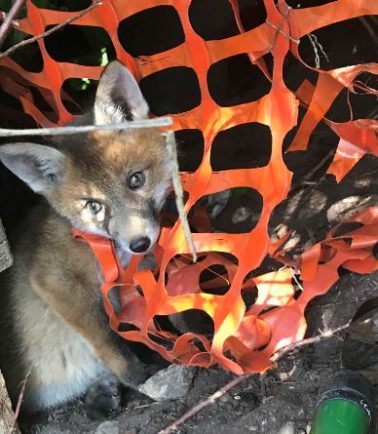 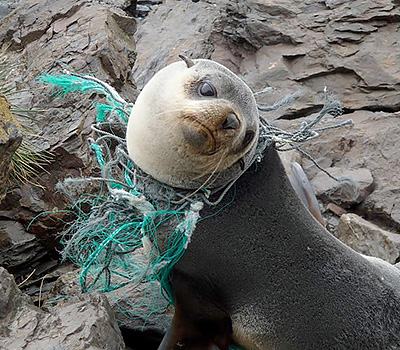 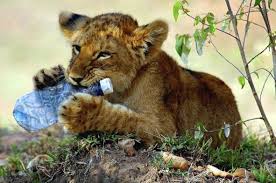 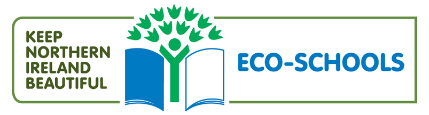 [Speaker Notes: Questions: What is happening in each of these pictures? Is it the animal’s fault? Whose fault is it?
Is it us, humans? Is it big companies?
What do you think will happen to these animals? Are they in pain? Could they die?]
How long does trash take to decompose?
https://youtu.be/VuzPkkM3bjQ
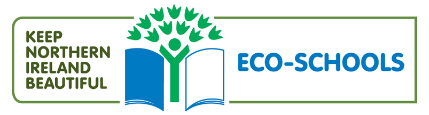 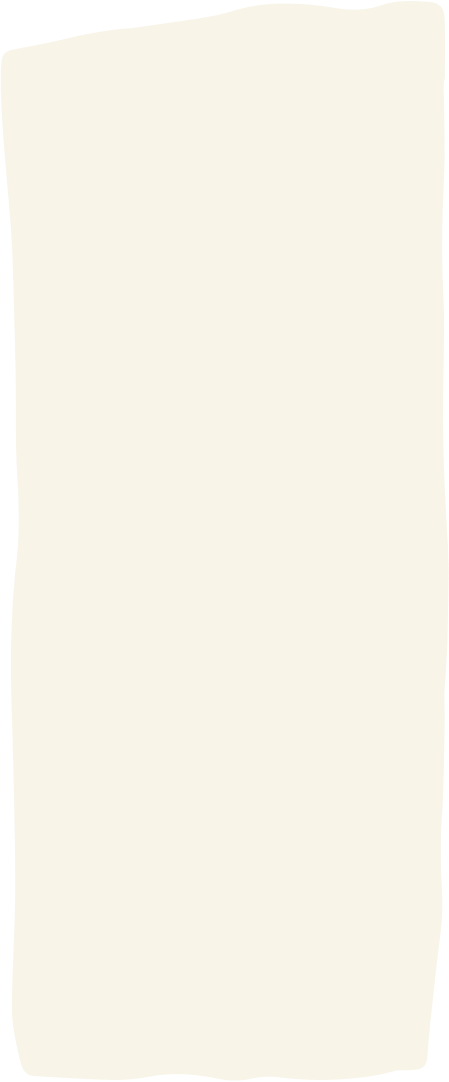 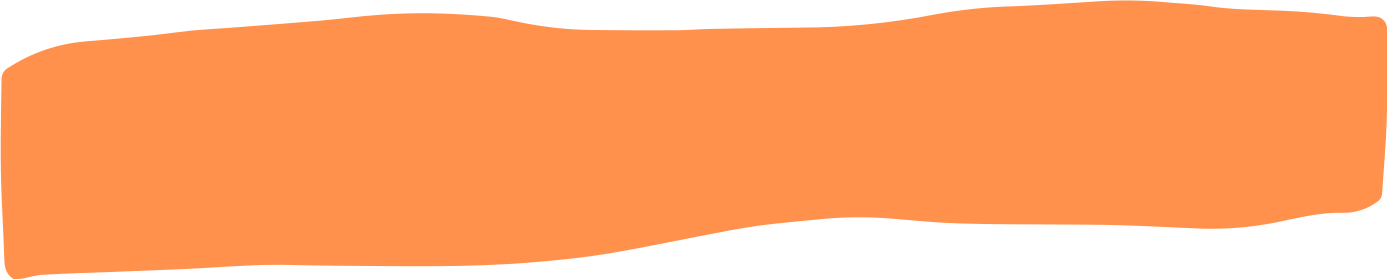 why is important not to litter?
It can last for a long time

How long does it take for the following to decompose?

Banana peel
Cigarette butt
Plastic bag
Aluminium can
Plastic bottle
Glass bottle
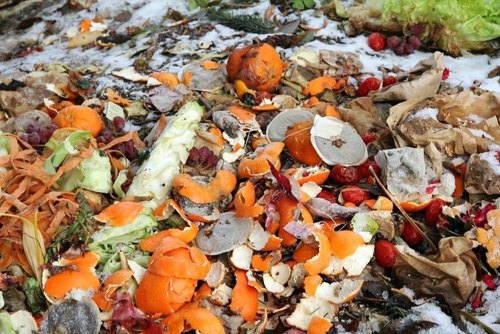 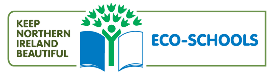 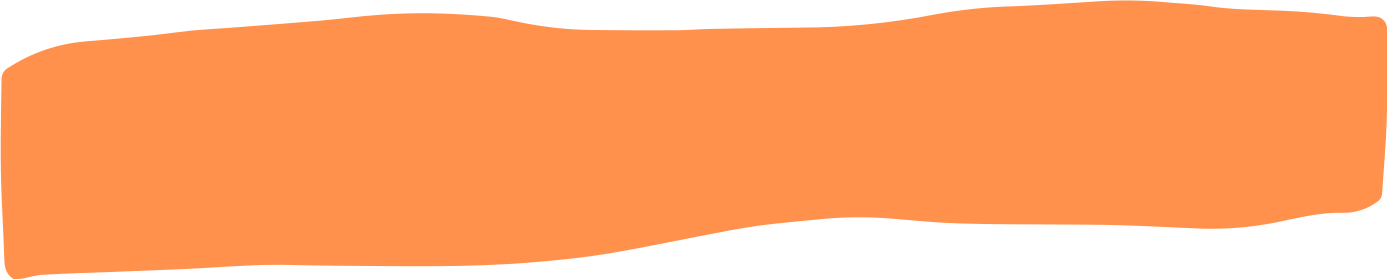 why is important not to litter?
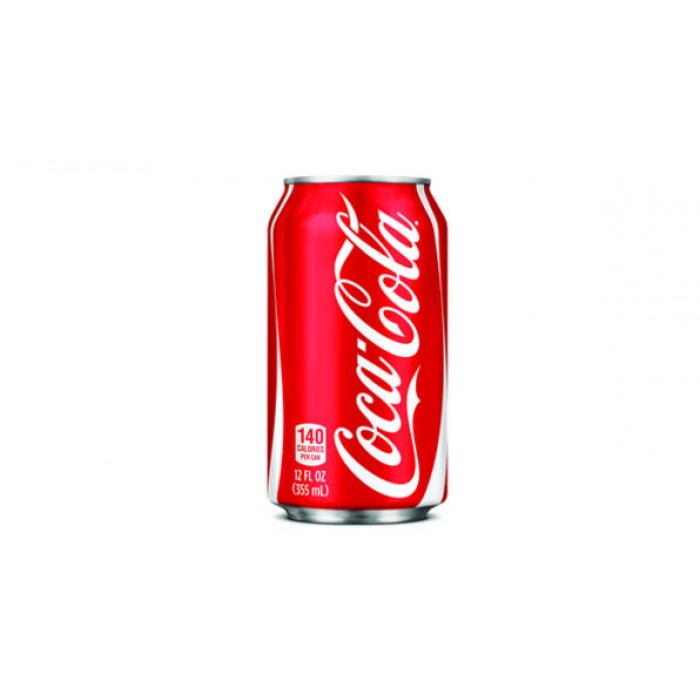 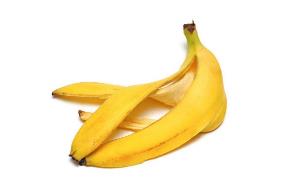 2 weeks                                                             200 years
  


1-5 years                                                     450 years



10-20 years                                                    1 million years
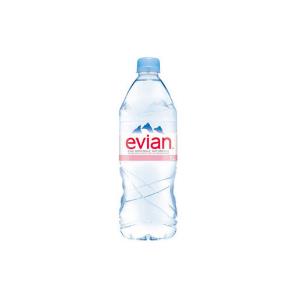 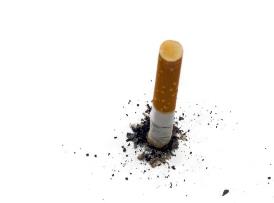 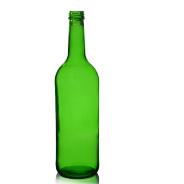 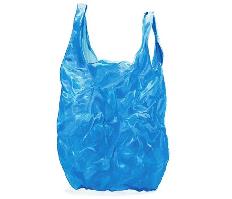 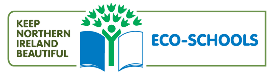 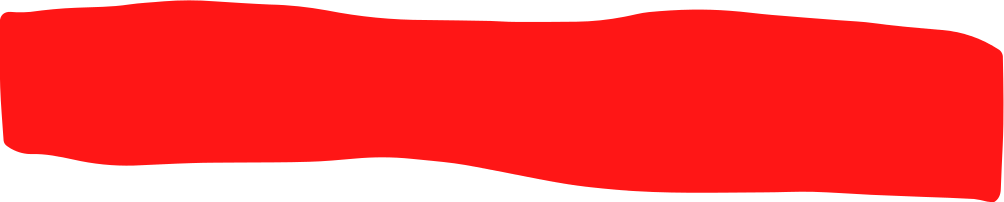 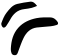 Litter in our school is increasing
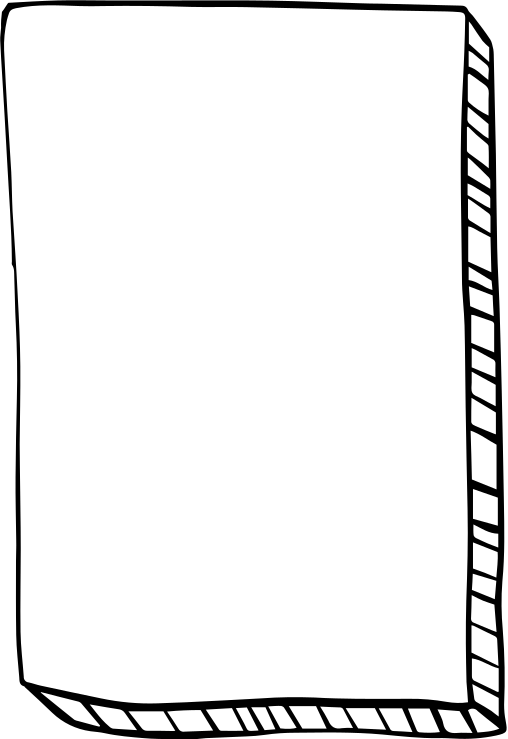 How can we find out how much litter is in our school playground?
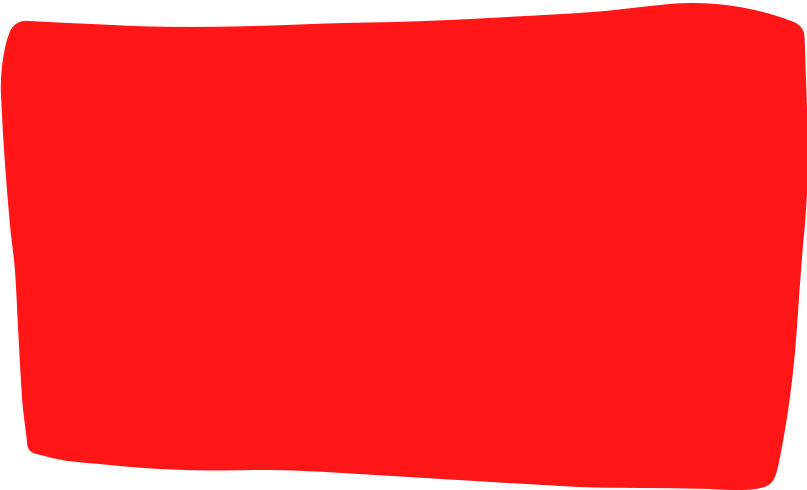 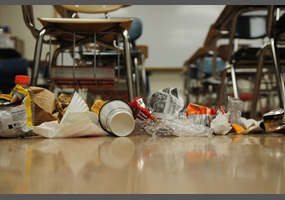 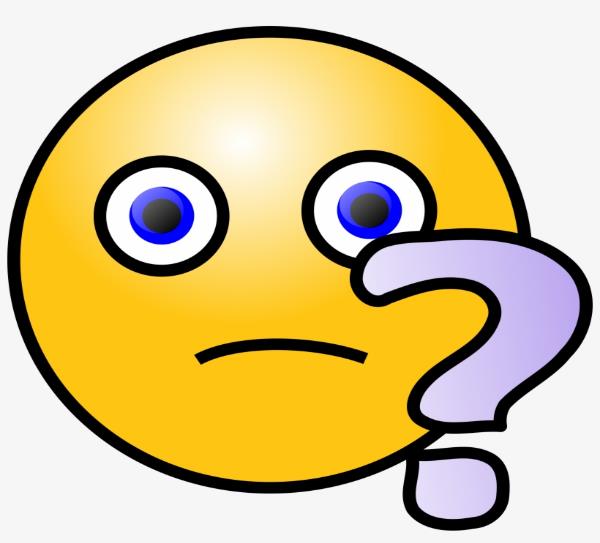 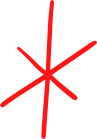 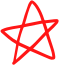 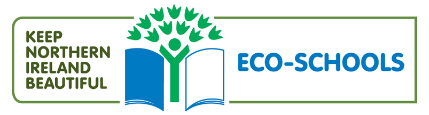 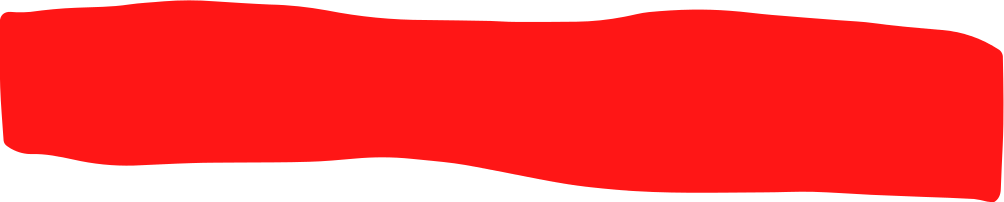 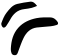 What can we do to help?
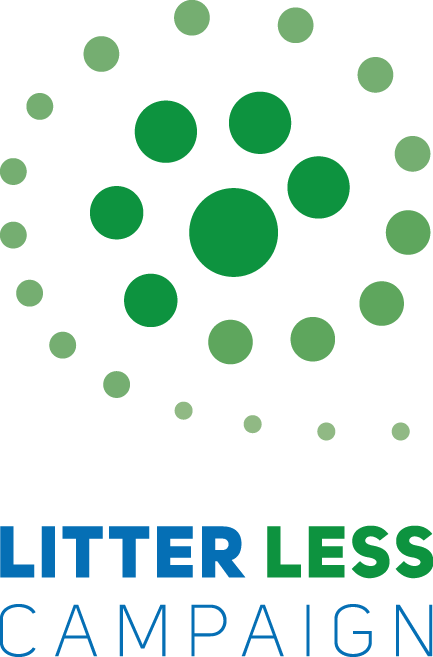 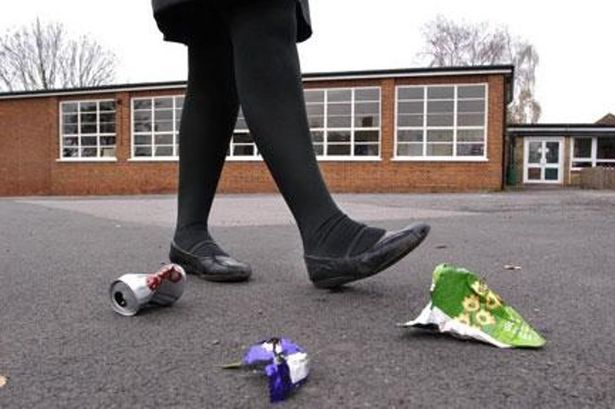 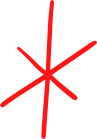 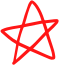 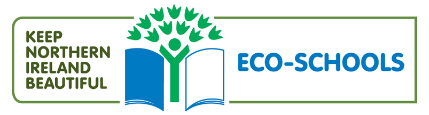 Many schools have a litter problem to some degree. Controlling litter, and making sure that school grounds are cleaned up regularly, is an important priority. A school with a serious litter problem:

Creates complaints from local residents and businesses
Is off-putting to visitors
Can be demoralising for staff and pupils
Can be dangerous, due to broken glass or cans on the playing field
Is breaking the law
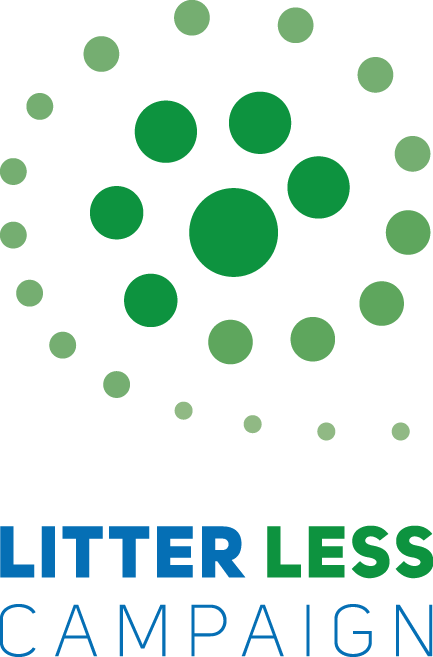 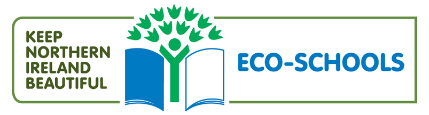 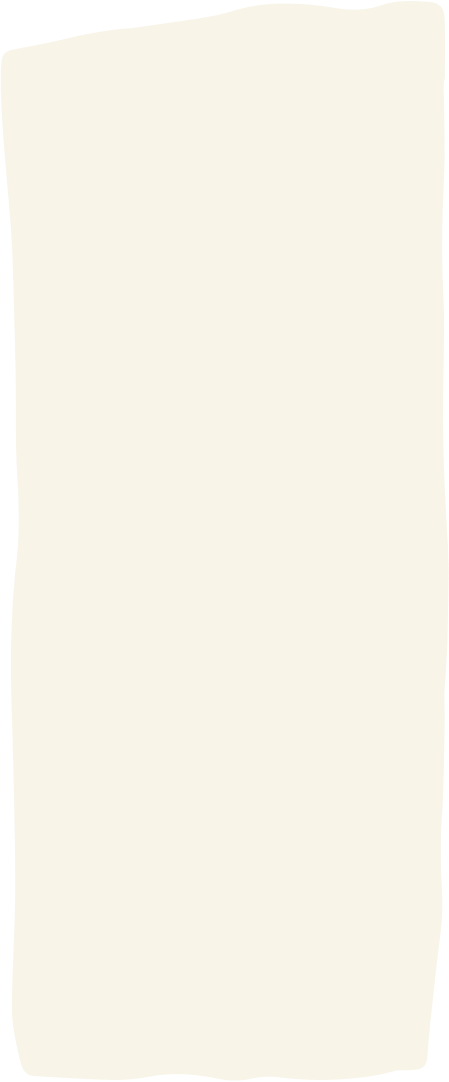 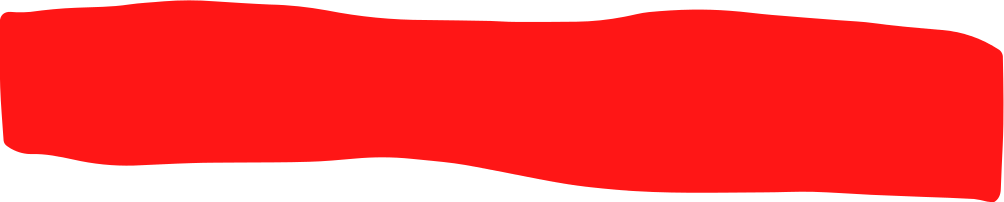 What can we do to help?
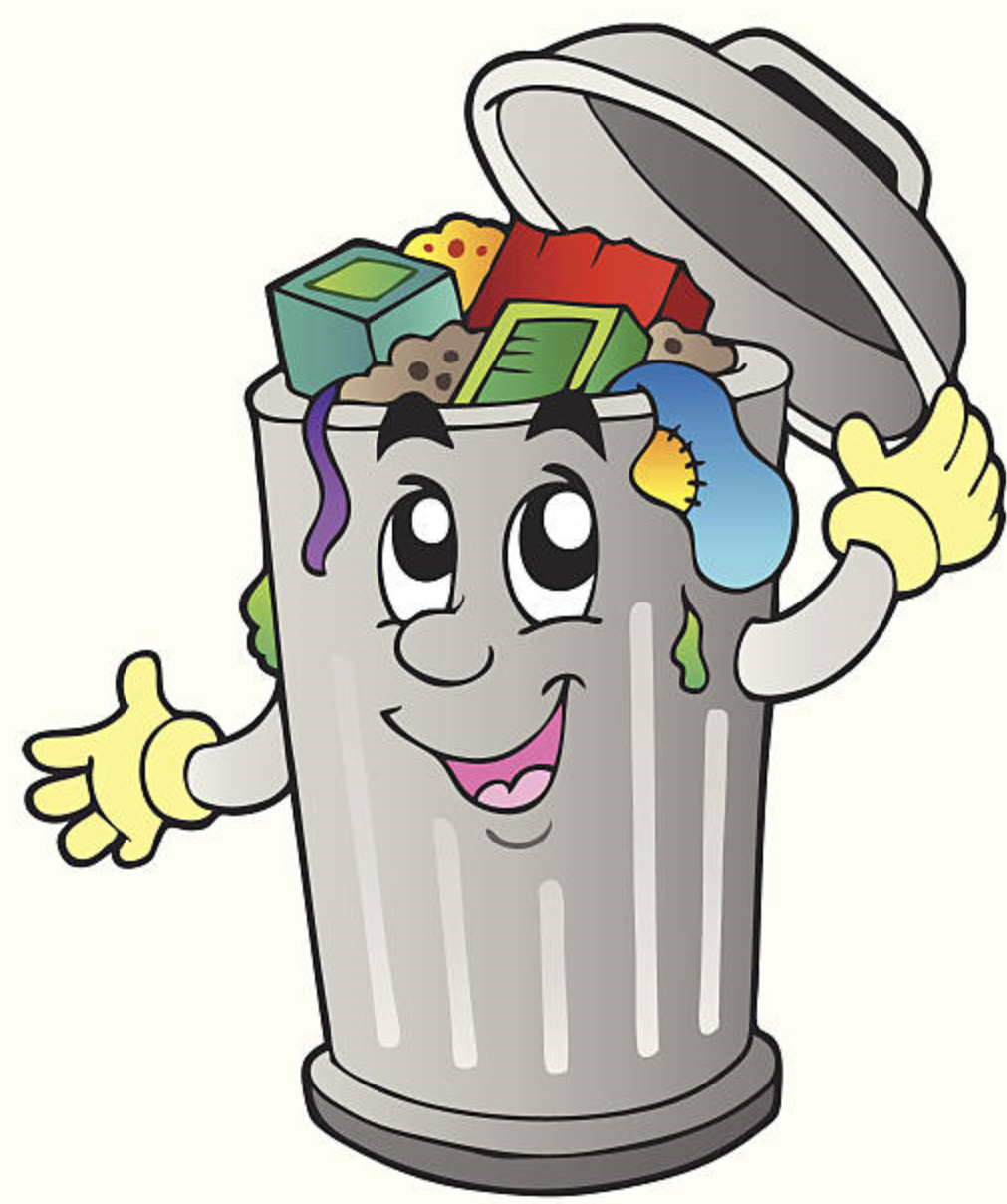 Make sure you always put your rubbish in the bin.

If there isn’t a bin near you, take your rubbish with you until you find one.

Always put your rubbish in the correct bins.
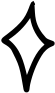 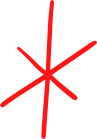 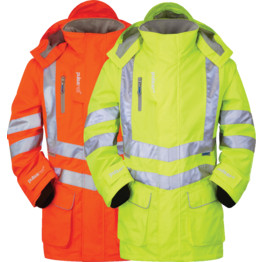 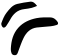 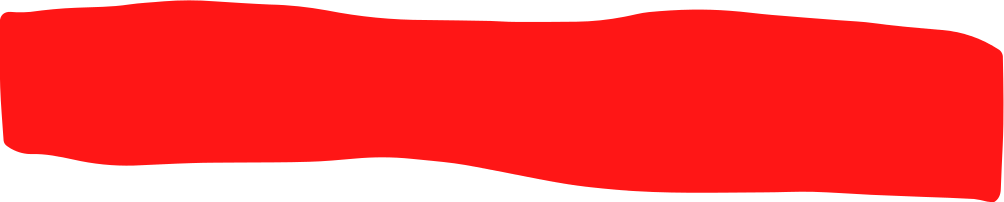 For the next task you will need
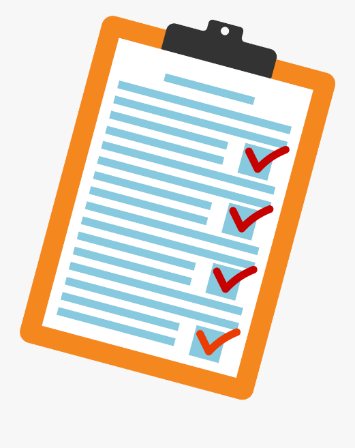 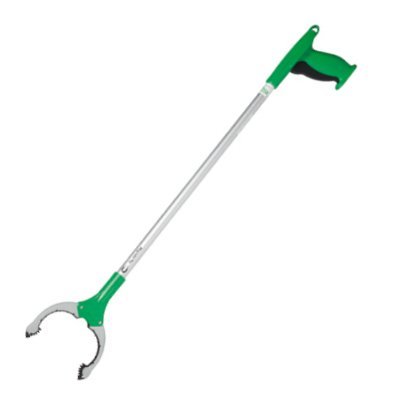 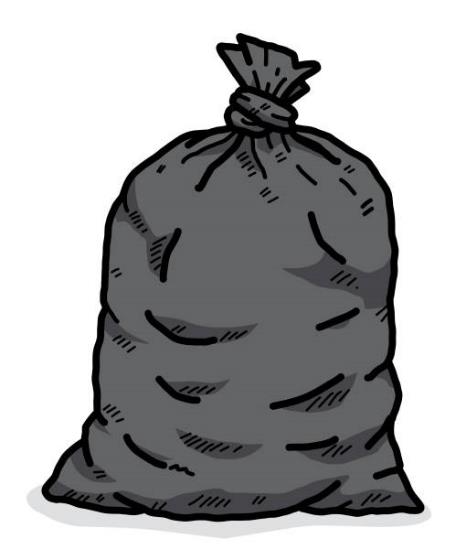 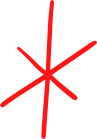 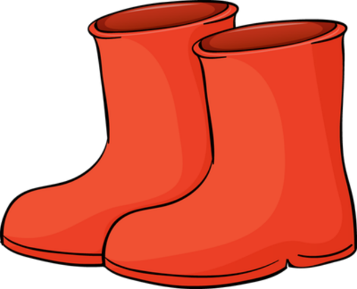 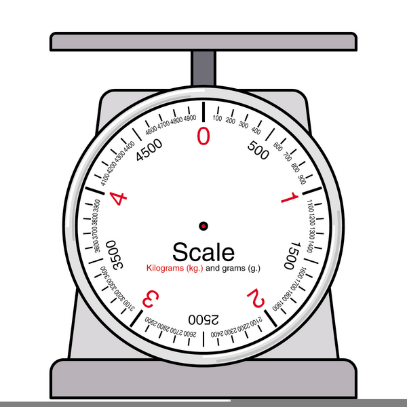 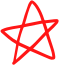 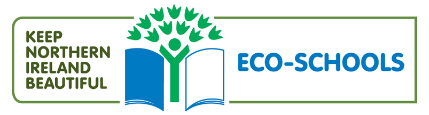 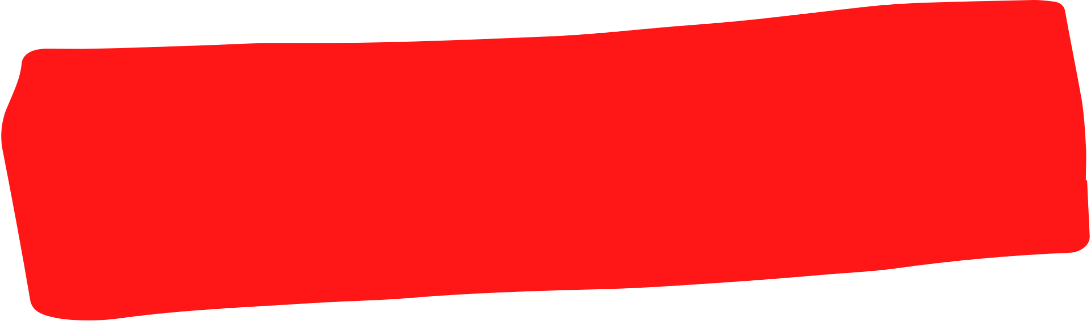 checklist
.
Hi visibility jacket
Welly boots
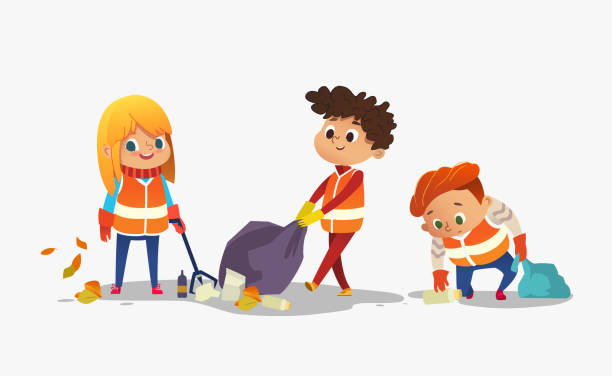 Litter picker
Rubbish bags
Clipboard and pen
Scales
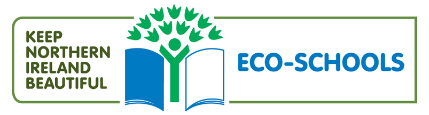 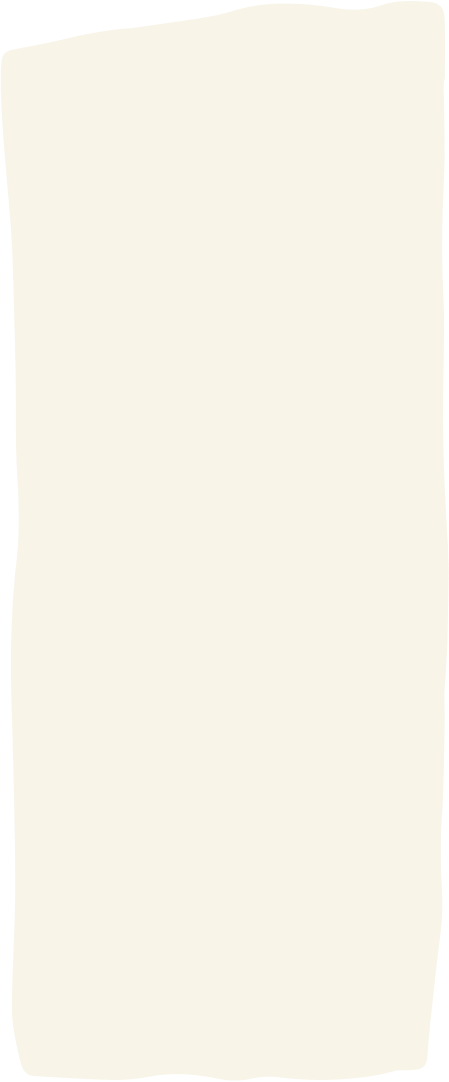 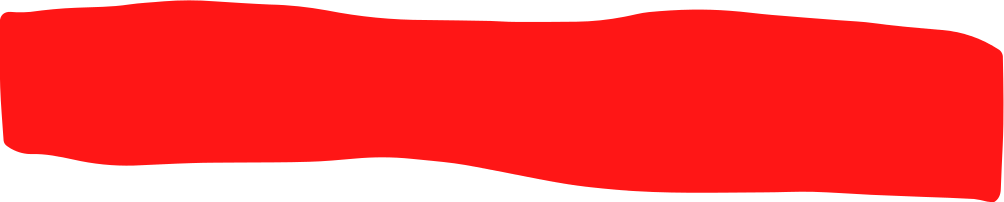 What can we do to help?
The Adopt A Spot Kit

When you register for Adopt A Spot you'll get a maximum of 5 litter pickers, 5 high vis vests, 5 pairs of gloves, bin bags, First Aid Kit, bucket, sharps box, hints and tips booklet and a certificate. 

All we ask is that you record your clean ups on your profile and agree to carry out 4 clean ups a year for a minimum of 2 years.
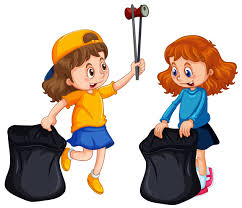 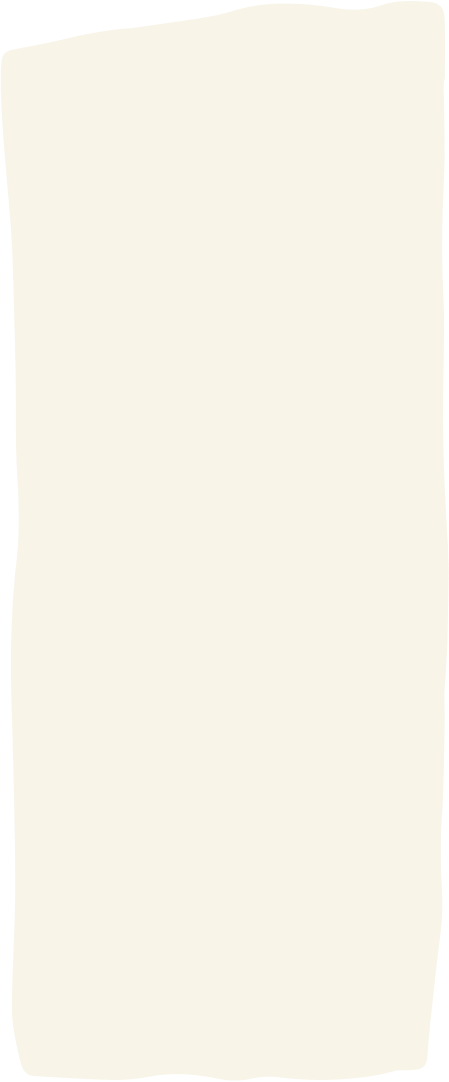 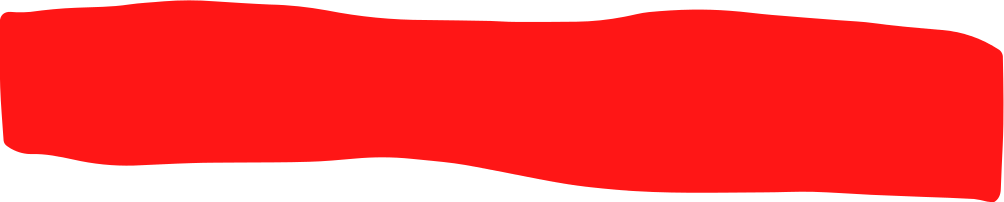 why is important not to litter?
It can last for a long time

How long does it take for the following to decompose?

Banana peel
Cigarette butt
Plastic bag
Aluminium can
Plastic bottle
Glass bottle
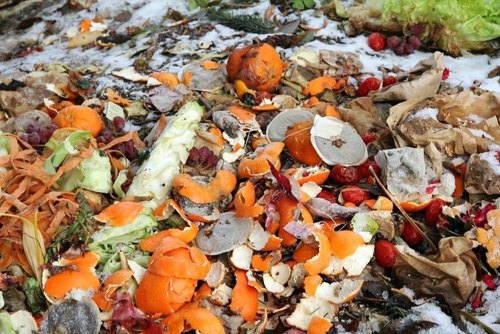 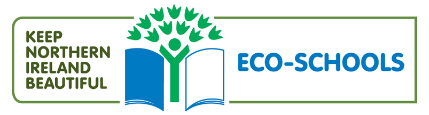 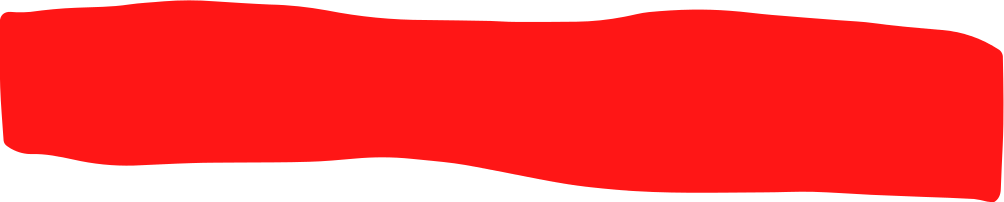 why is important not to litter?
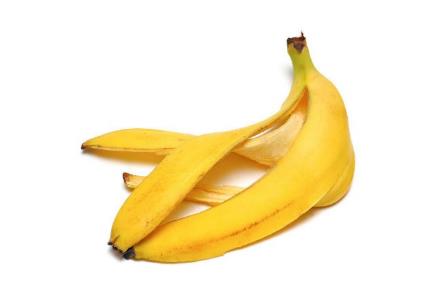 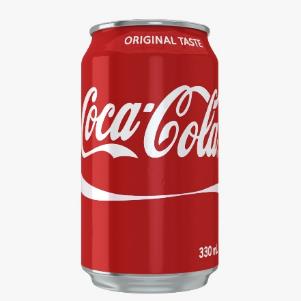 2 weeks                                                   200 years
  


1-5 years                                                  450 years



10-20 years                                              1 million years
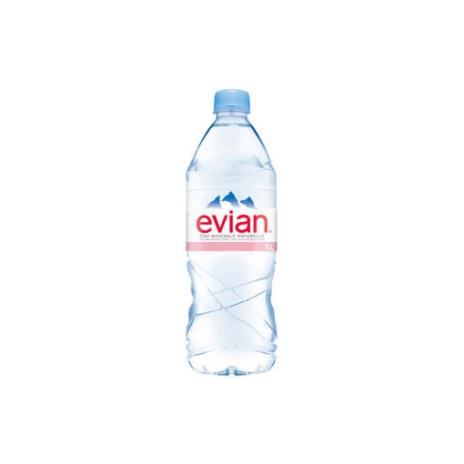 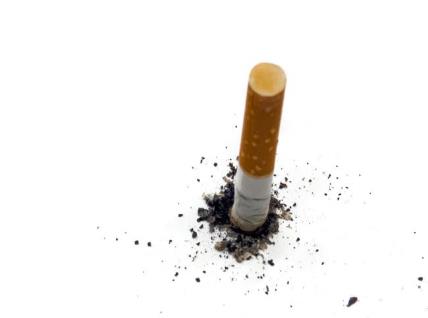 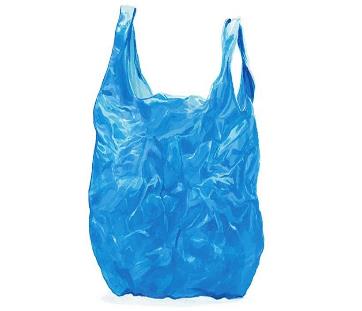 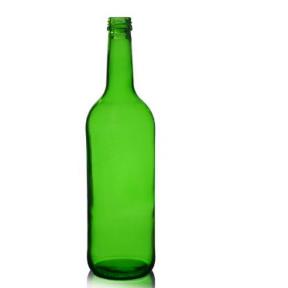 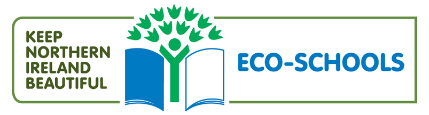 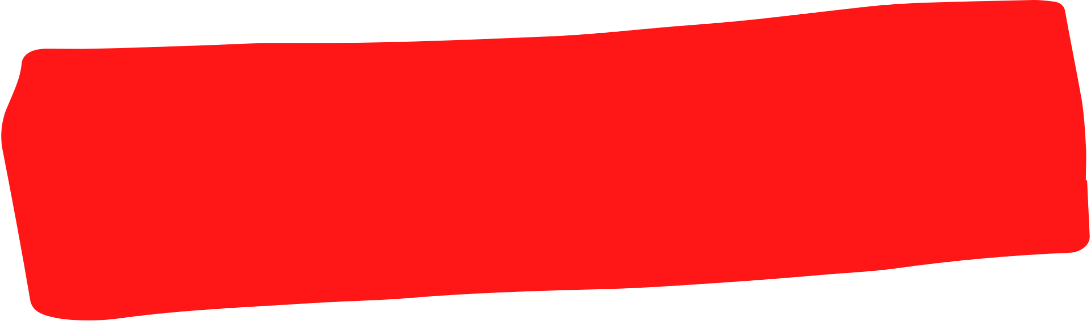 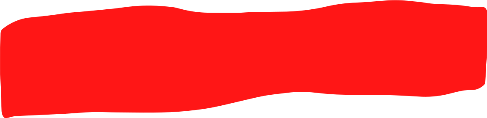 WORKSHEET
Question 3:
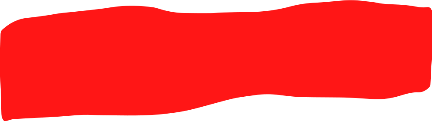 Question 2:
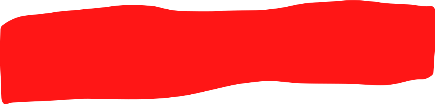 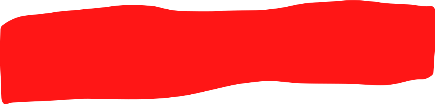 Question 1:
Question 4:
.
Where do you see litter in your school?
Who is responsible for littering your school?
Do you ever throw anything on the ground and not pick it up?
What should you do if you see someone dropping litter?
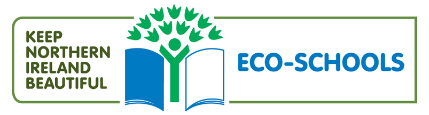 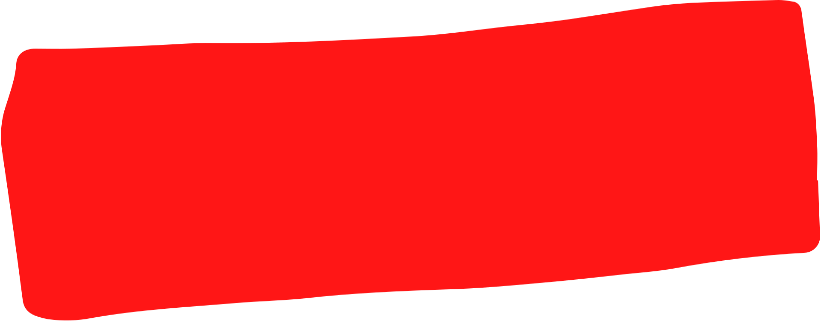 poem
.
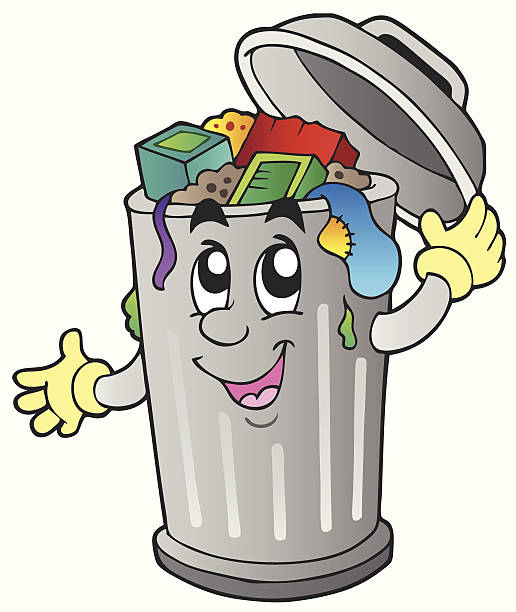 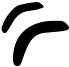 There’s litter all around us
There’s litter at our feet
There’s litter in the bushes
There’s litter in the street
There’s litter all around us
And it’s a filthy sin
When at your feet just yards away
There lies an empty bin
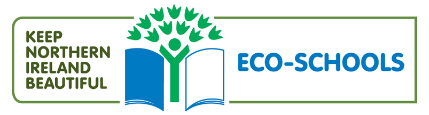 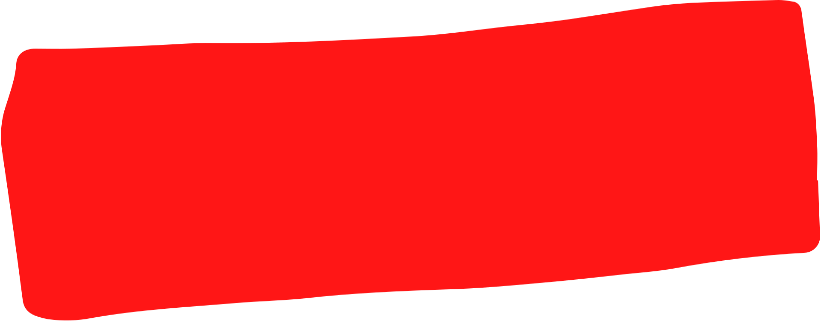 ACROSTIC
.
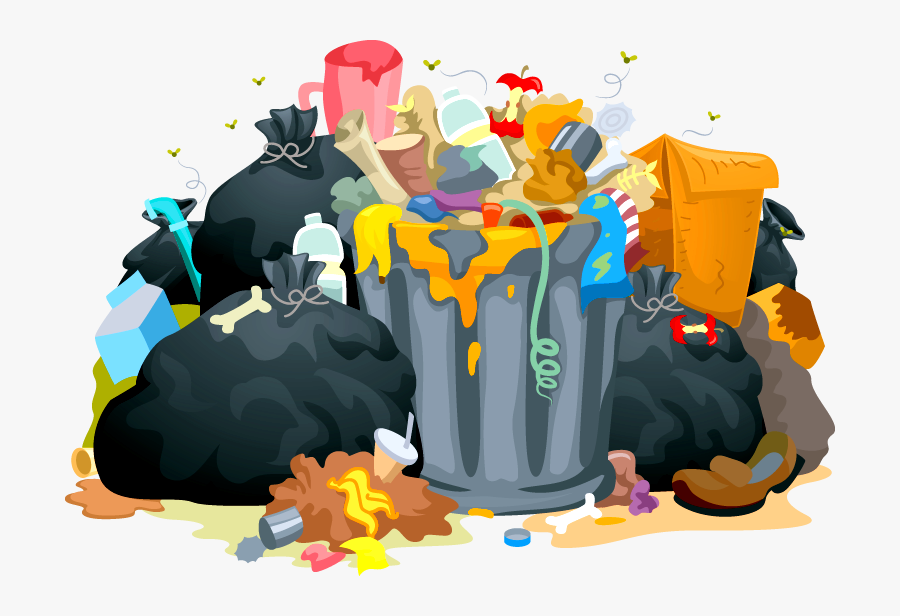 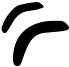 Lazy people everywhere
In the world around us
Throw their
Trash on the ground
Everyone should try to
Reduce the litter in our area
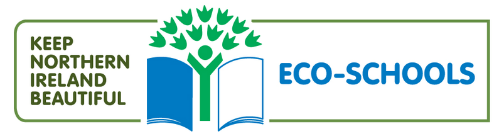 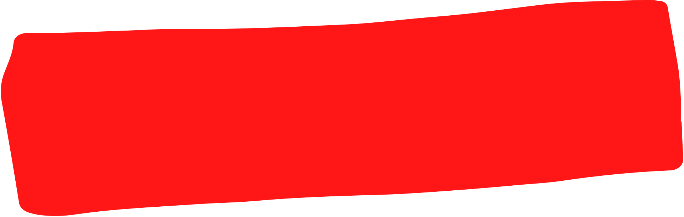 EXERCISE
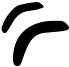 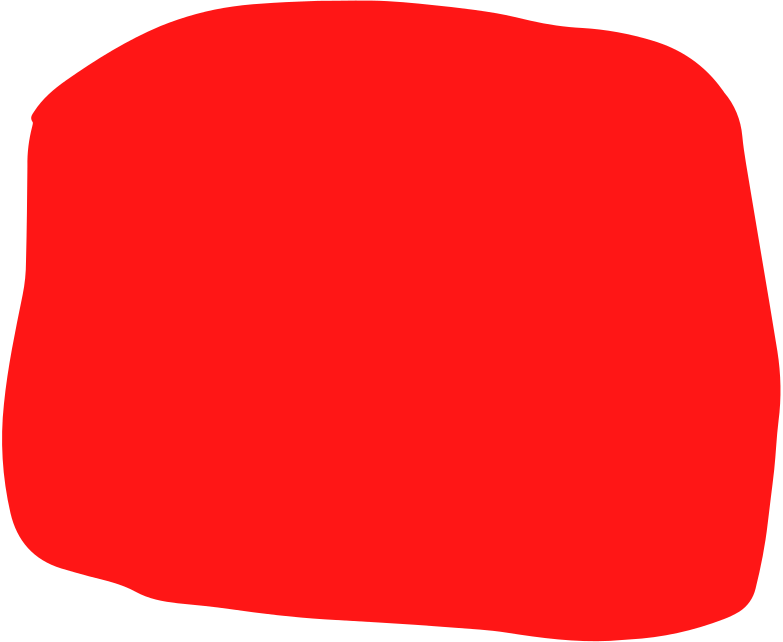 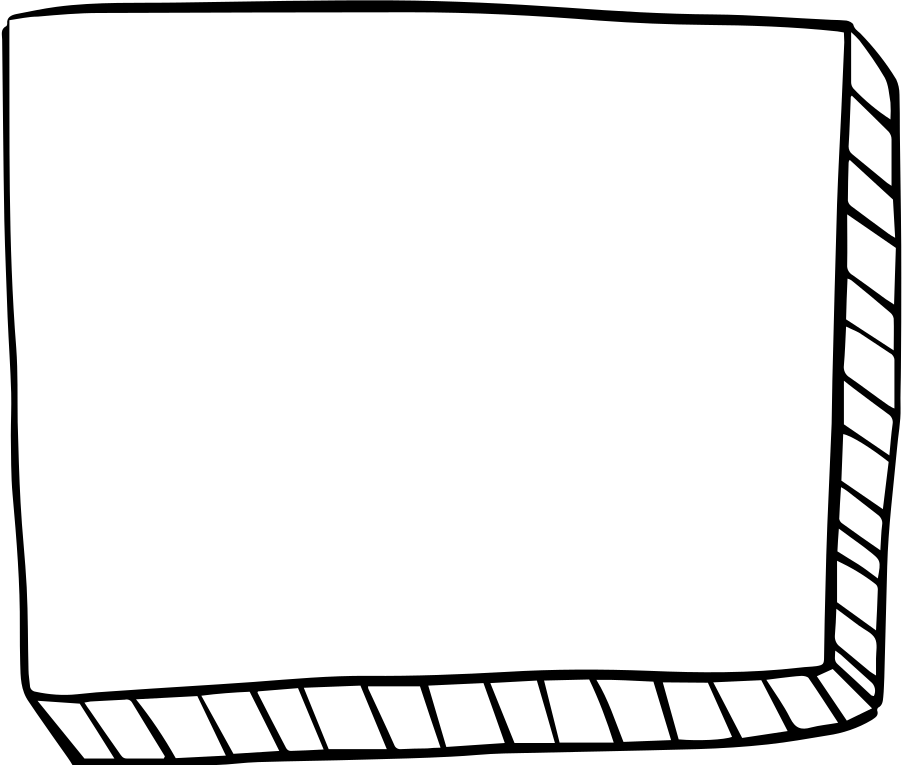 Write a poem about litter

Write an acrostic about litter
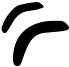 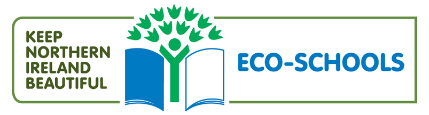 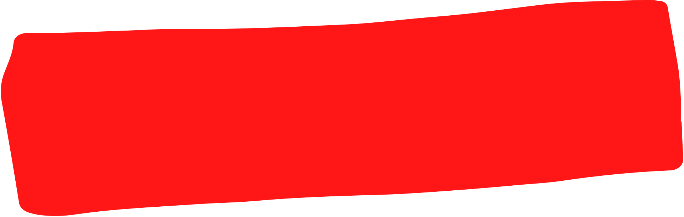 EXERCISE
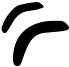 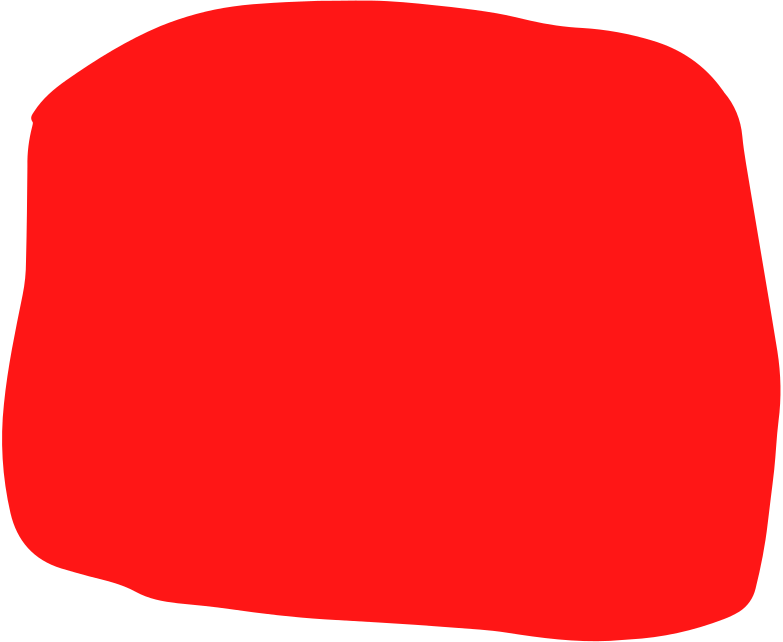 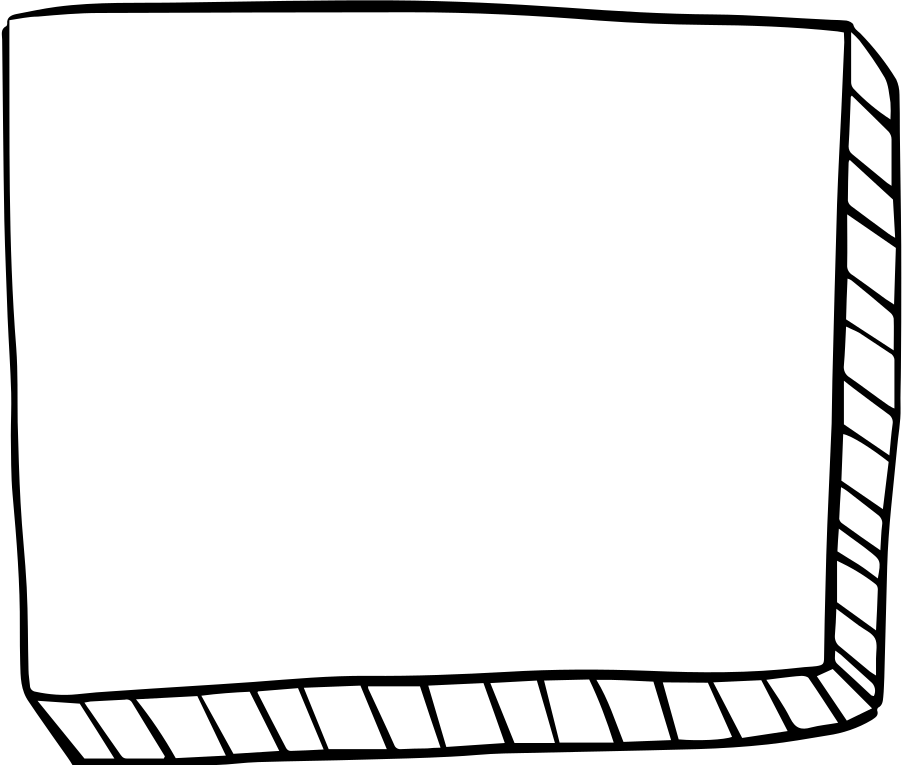 Design a poster or leaflet about the damaging effects of litter.

In school
For the environment
For animals
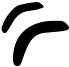 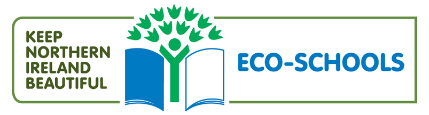 Discussion Point
Discussion Point
Discussion Point
Discussion Point
Discussion Point
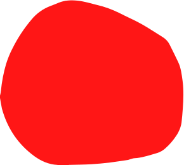 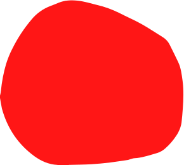 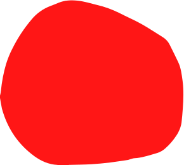 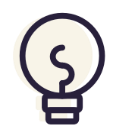 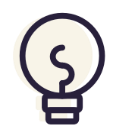 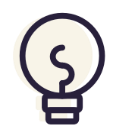 Cap off a productive class with key summary points students can easily remember.
You can provide this for the class as a way of wrapping up everything you've discussed.
Recaps can also be led by students for a more enriching experience.
You can provide this for the class as a way of wrapping up everything you've discussed.
You can provide this for the class as a way of wrapping up everything you've discussed.
CLASS RECAP
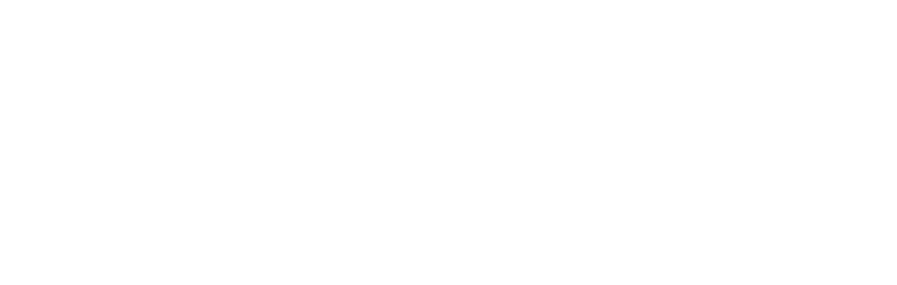 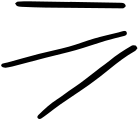 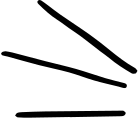 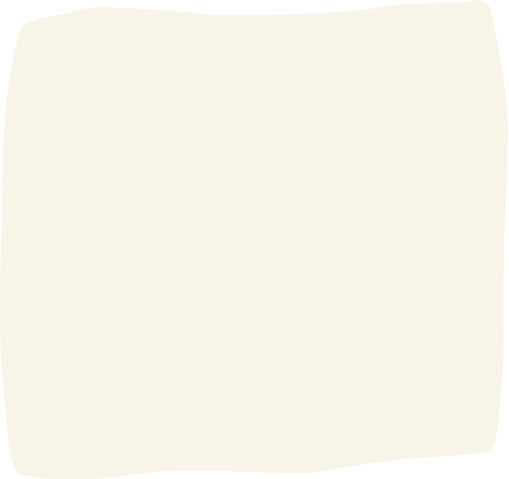 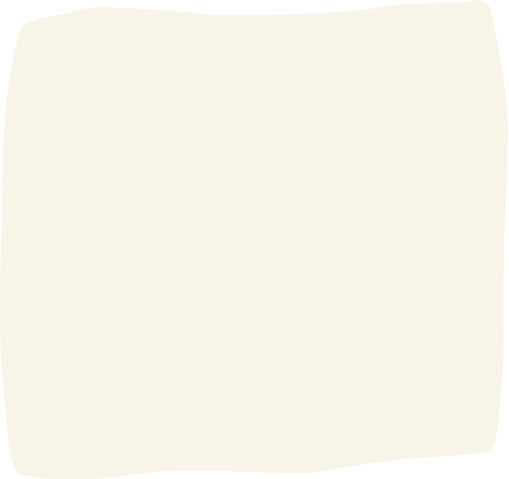 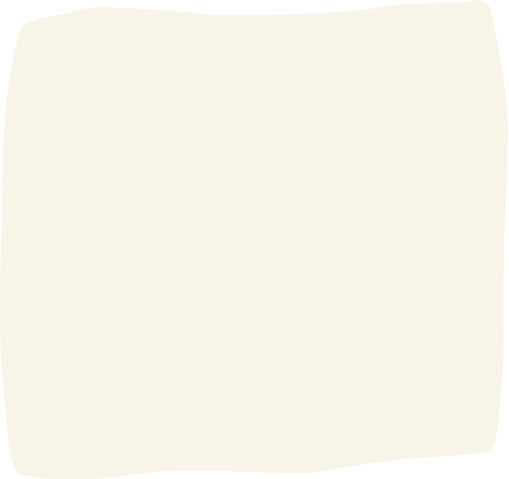 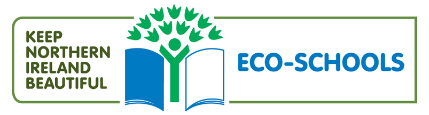 HOMEWORK
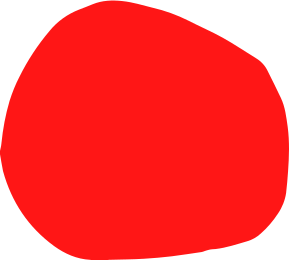 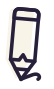 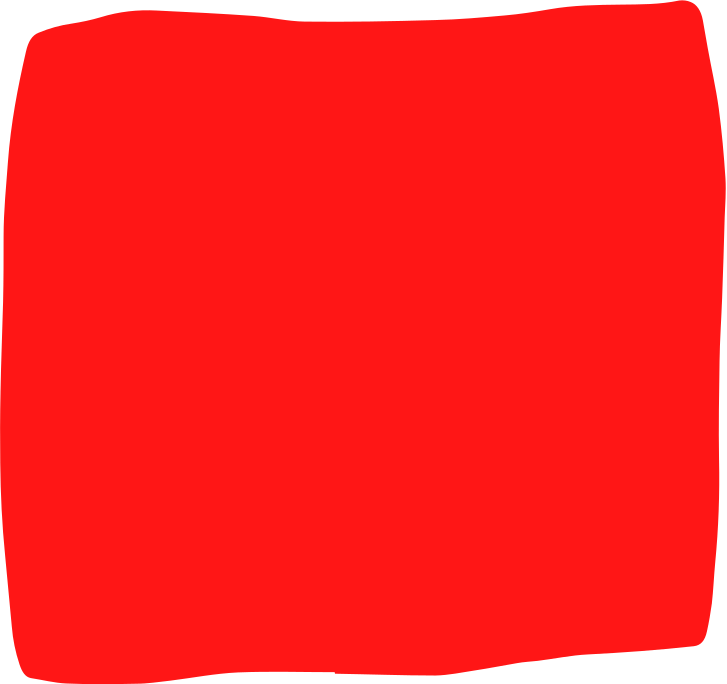 Add instructions or guidelines here. You can also put additional details on when and how to submit.
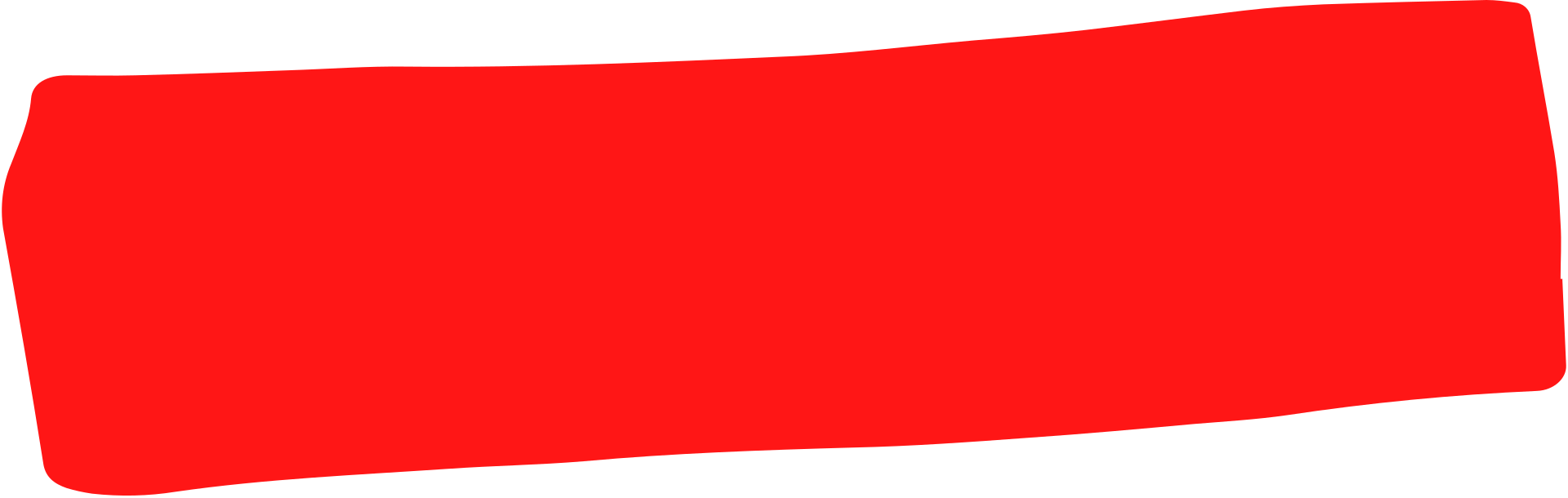 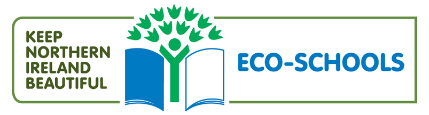 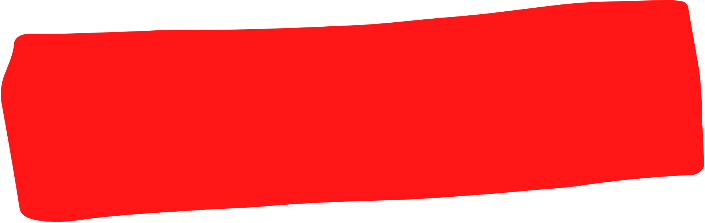 FREE ICONS
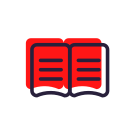 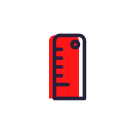 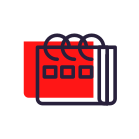 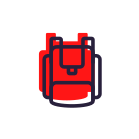 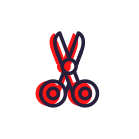 Use these free recolorable icons and illustrations in your Canva design.
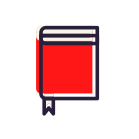 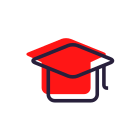 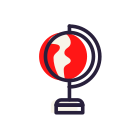 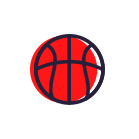 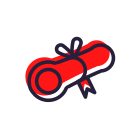 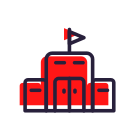 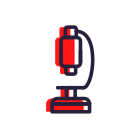 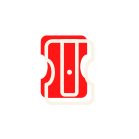 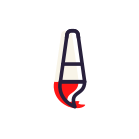 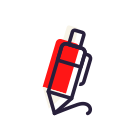 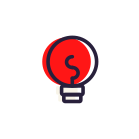 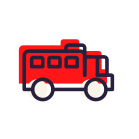 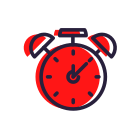 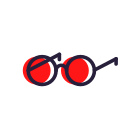 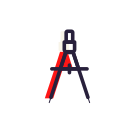 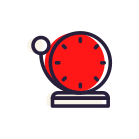 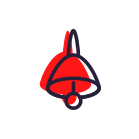 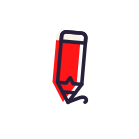 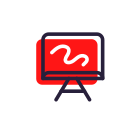 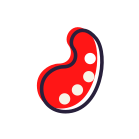 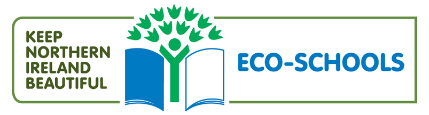 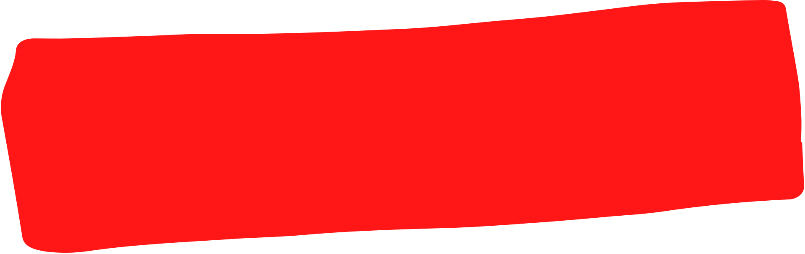 FREE RESOURCES
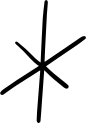 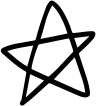 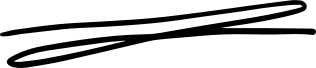 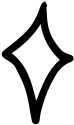 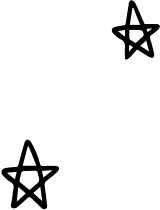 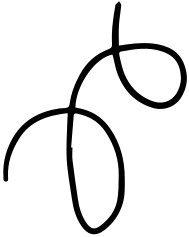 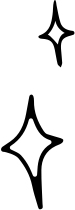 Use these free recolorable icons and illustrations in your Canva design.
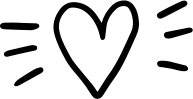 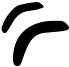 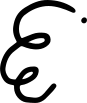 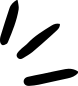 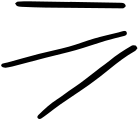 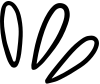 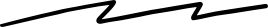 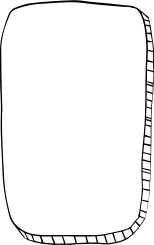 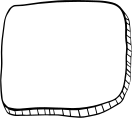 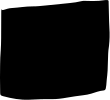 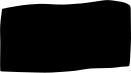 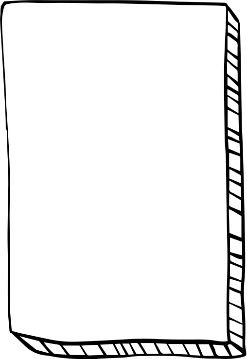 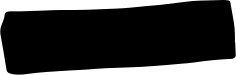 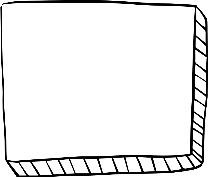 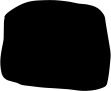 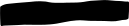 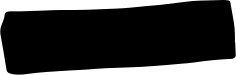 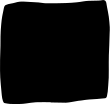 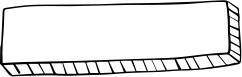 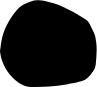 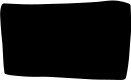 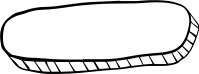 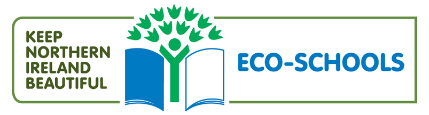